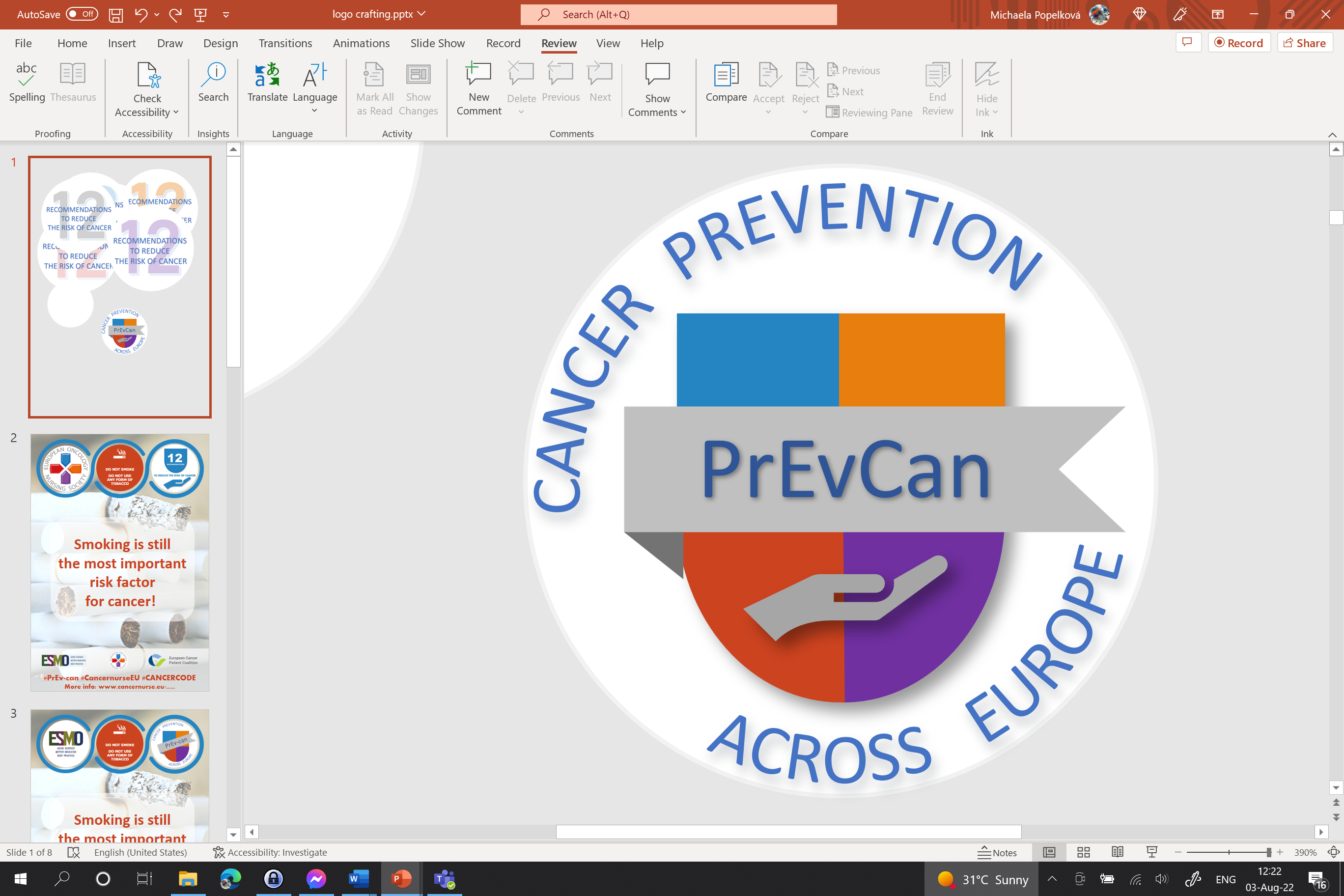 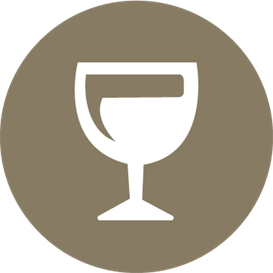 SE CONSUMIR ÁLCOOL, LIMITE O SEU CONSUMO
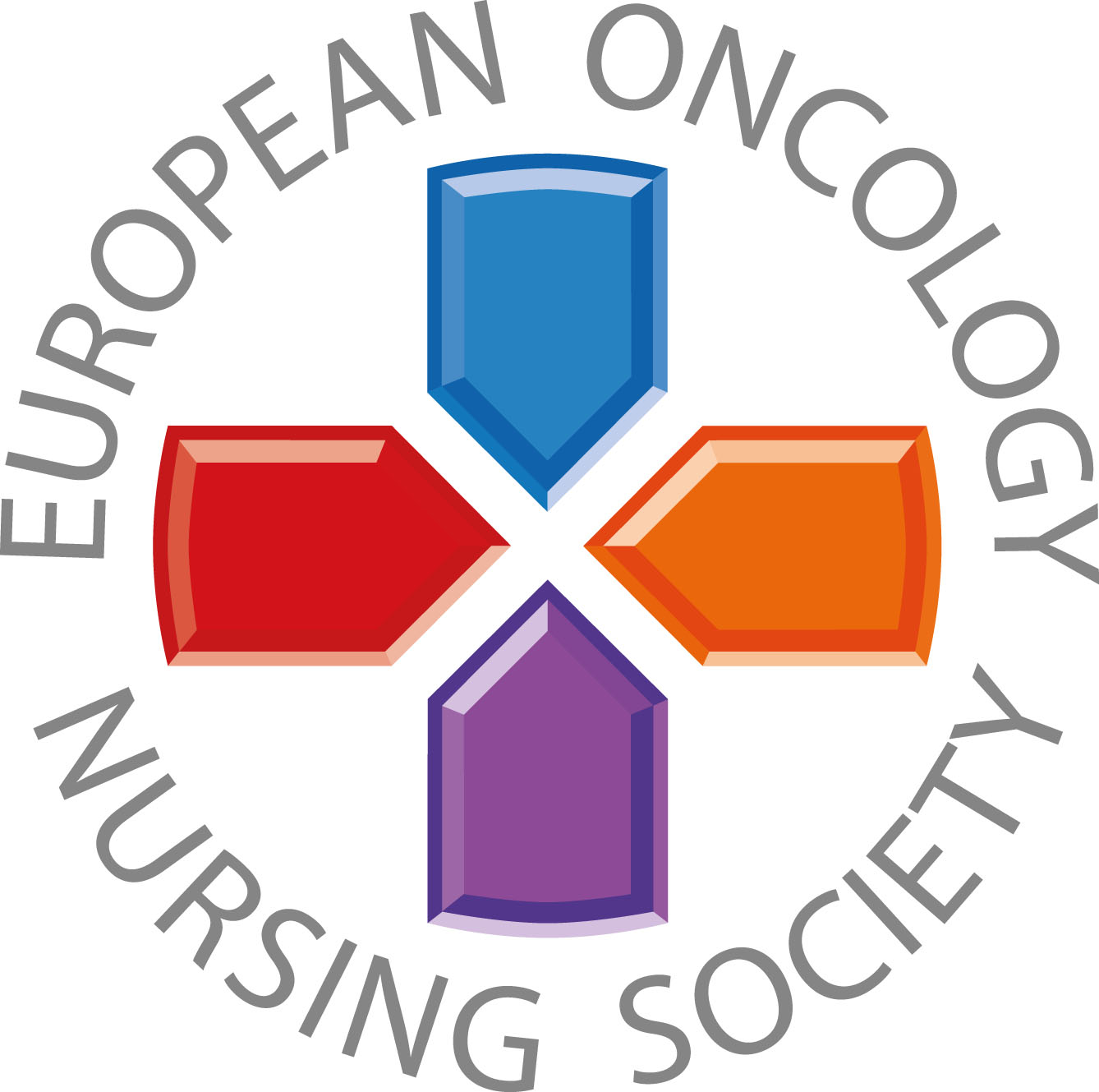 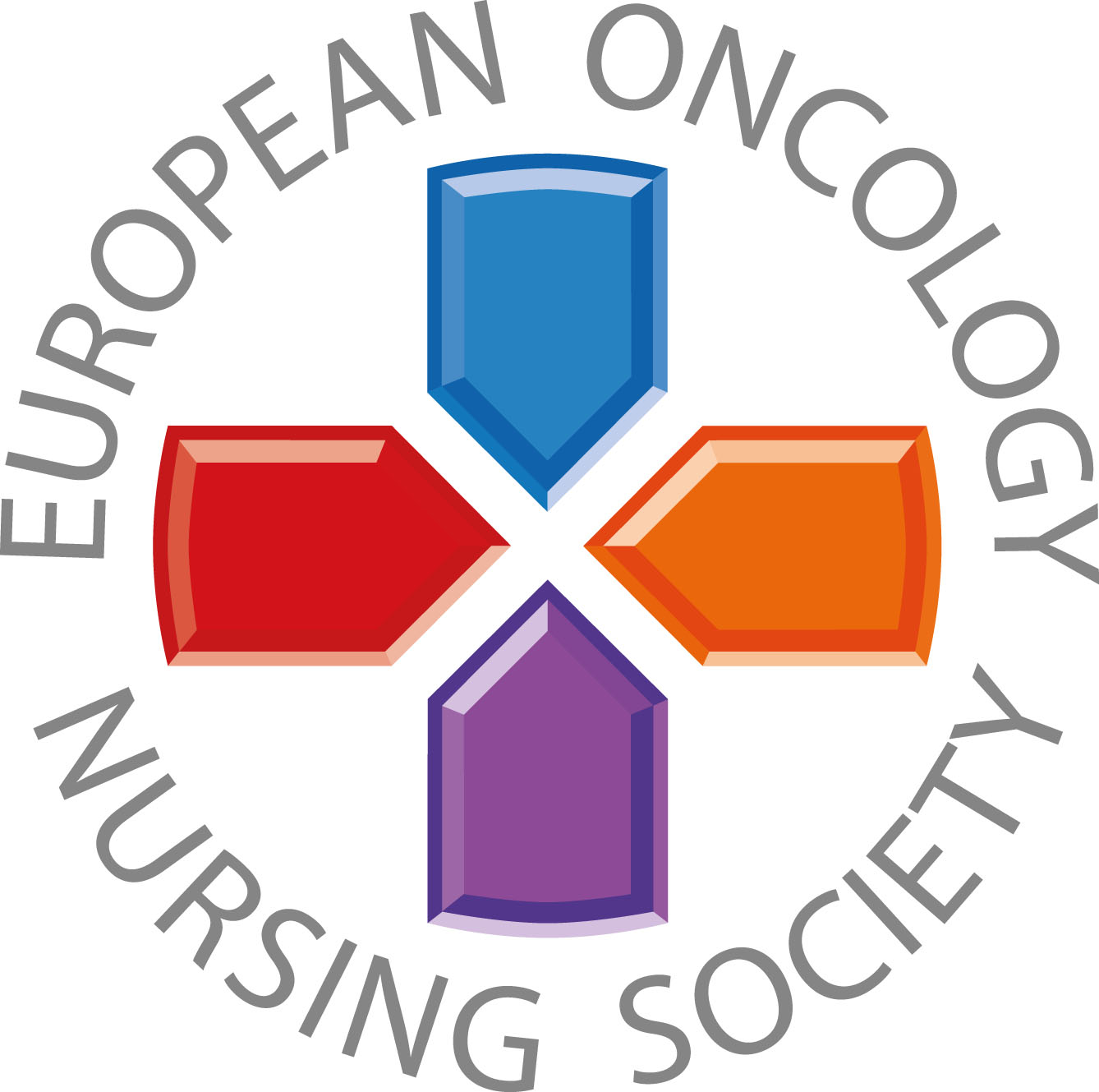 Mensagens para o Público em Geral
#PrEvCan #CANCERCODE
A Campanha PrEvCan© foi iniciada pela EONS e está em execução em associação com um parceiro essencial, a ESMO. Mais informações em: www.cancernurse.eu/prevcan
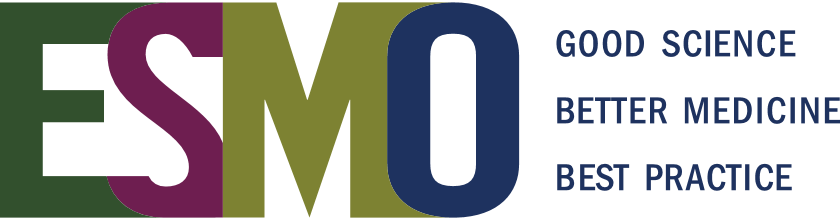 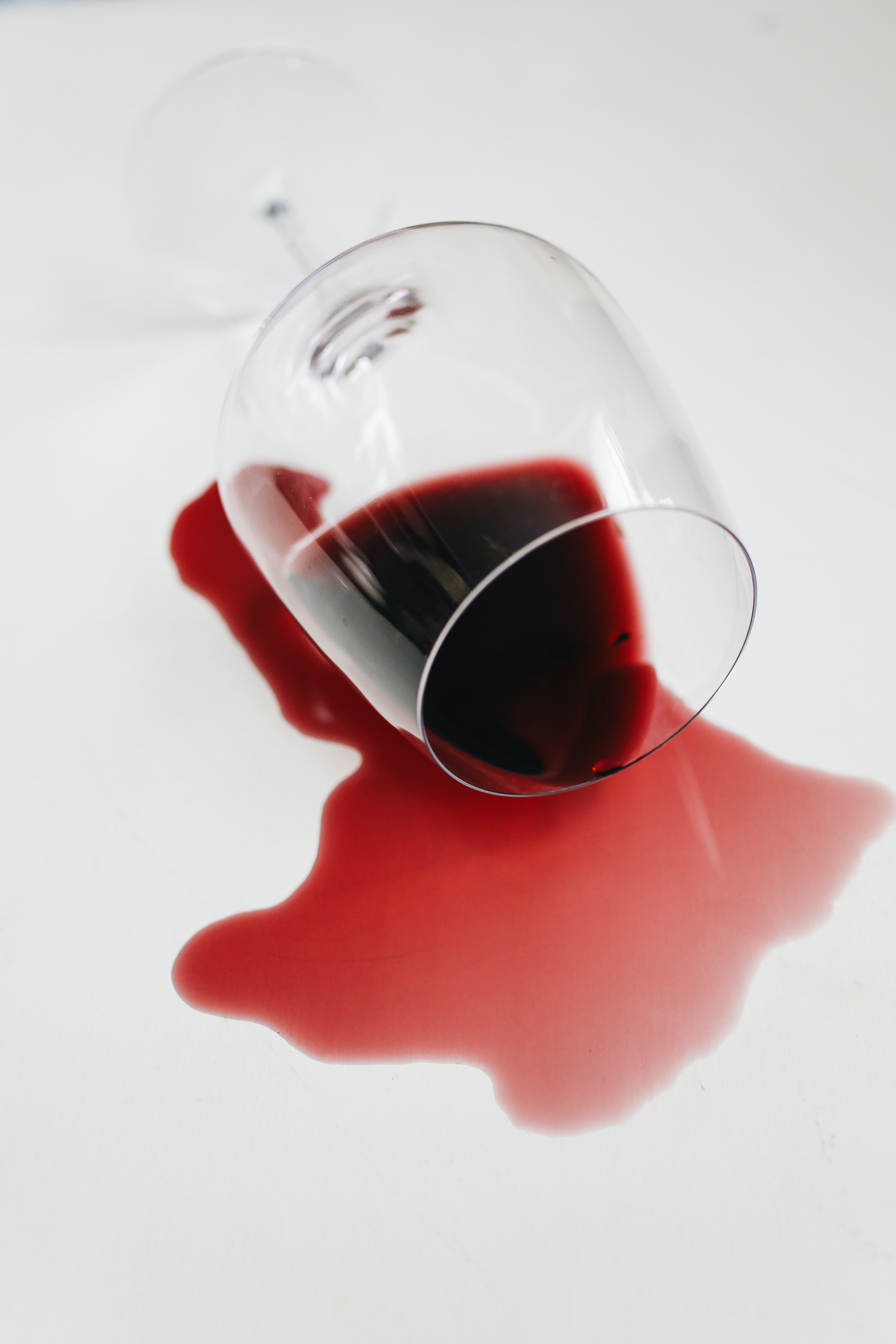 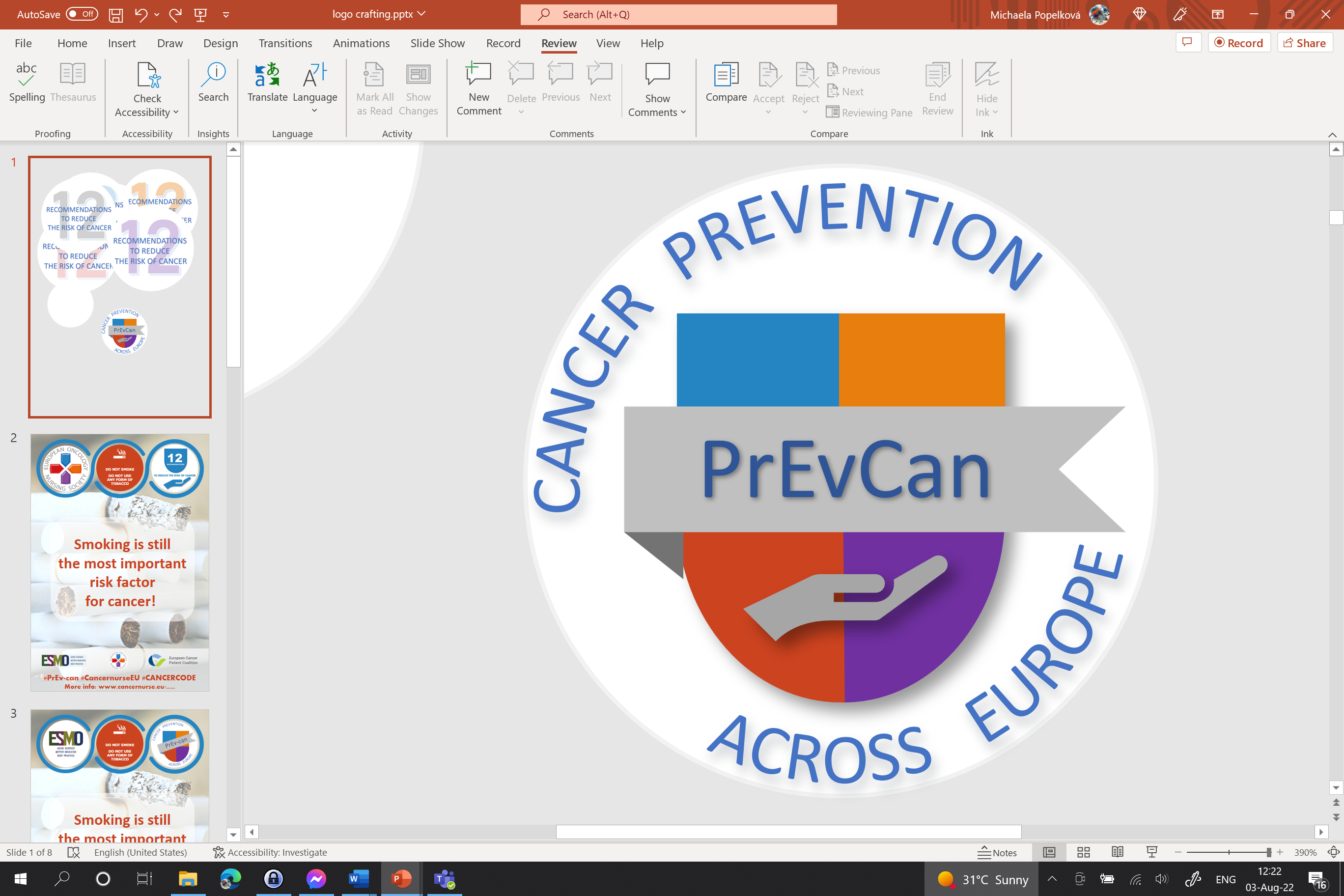 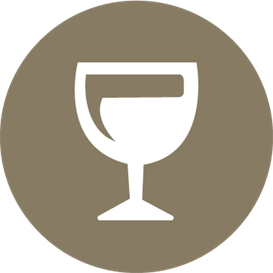 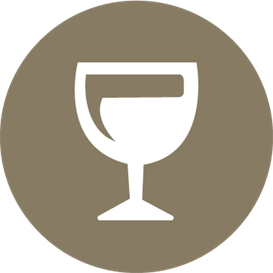 Insira o logotipo ​da sua organizaçãoaqui​
SE CONSUMIR ÁLCOOL, LIMITE O SEU CONSUMO
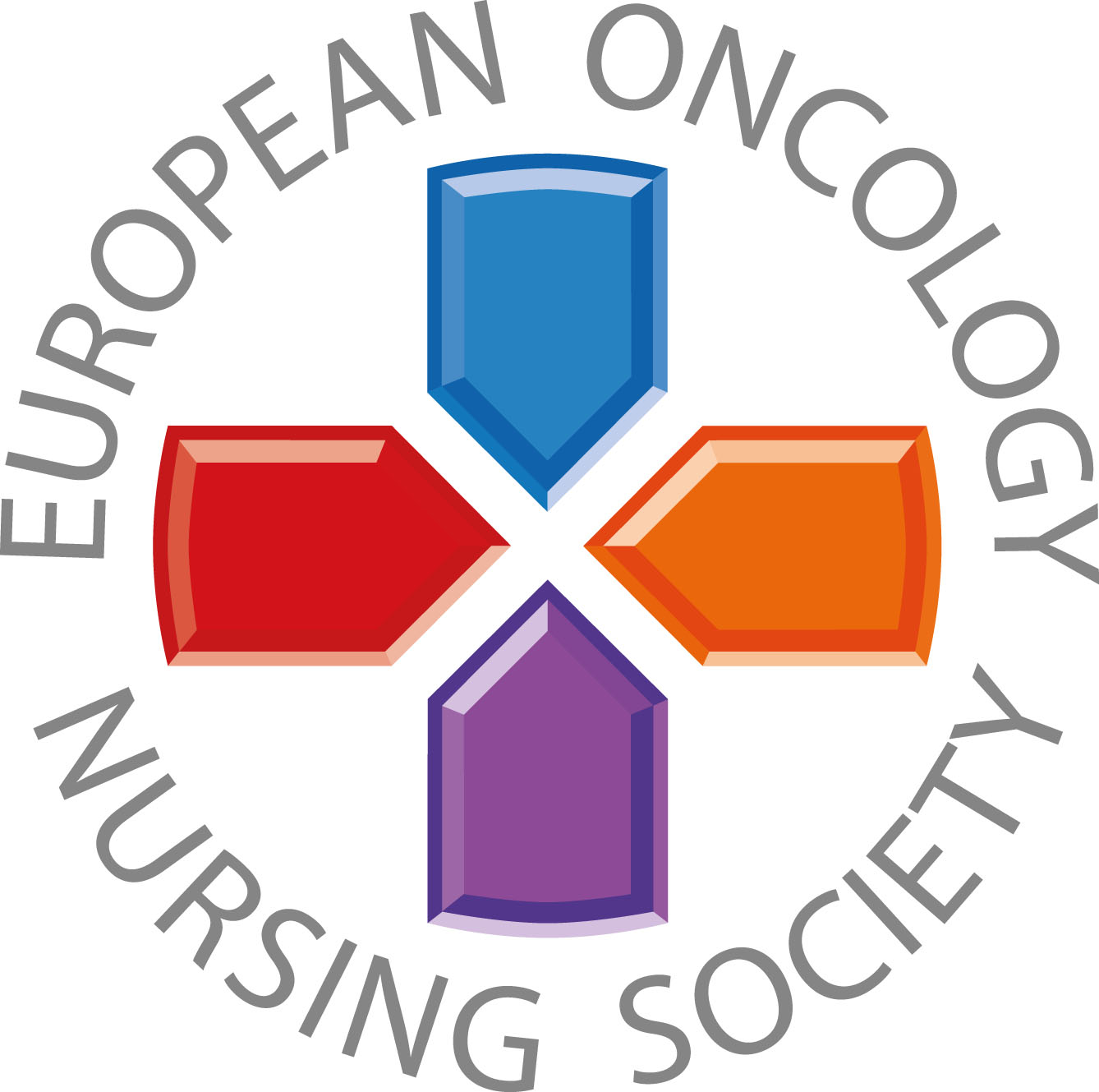 Se consumir álcool, limite o seu consumo. Não consumir bebidas alcoólicas é benéfico para a prevenção do cancro.
#PrEvCan #CANCERCODE
A Campanha PrEvCan© foi iniciada pela EONS e está em execução em associação com um parceiro essencial, a ESMO. Mais informações em: www.cancernurse.eu/prevcan
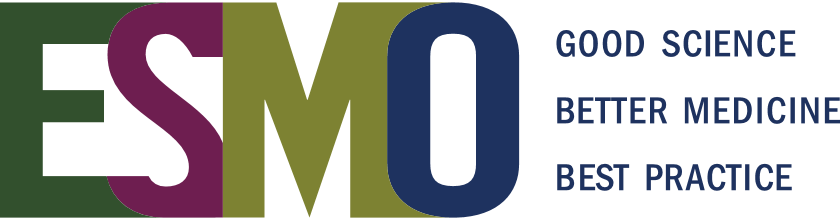 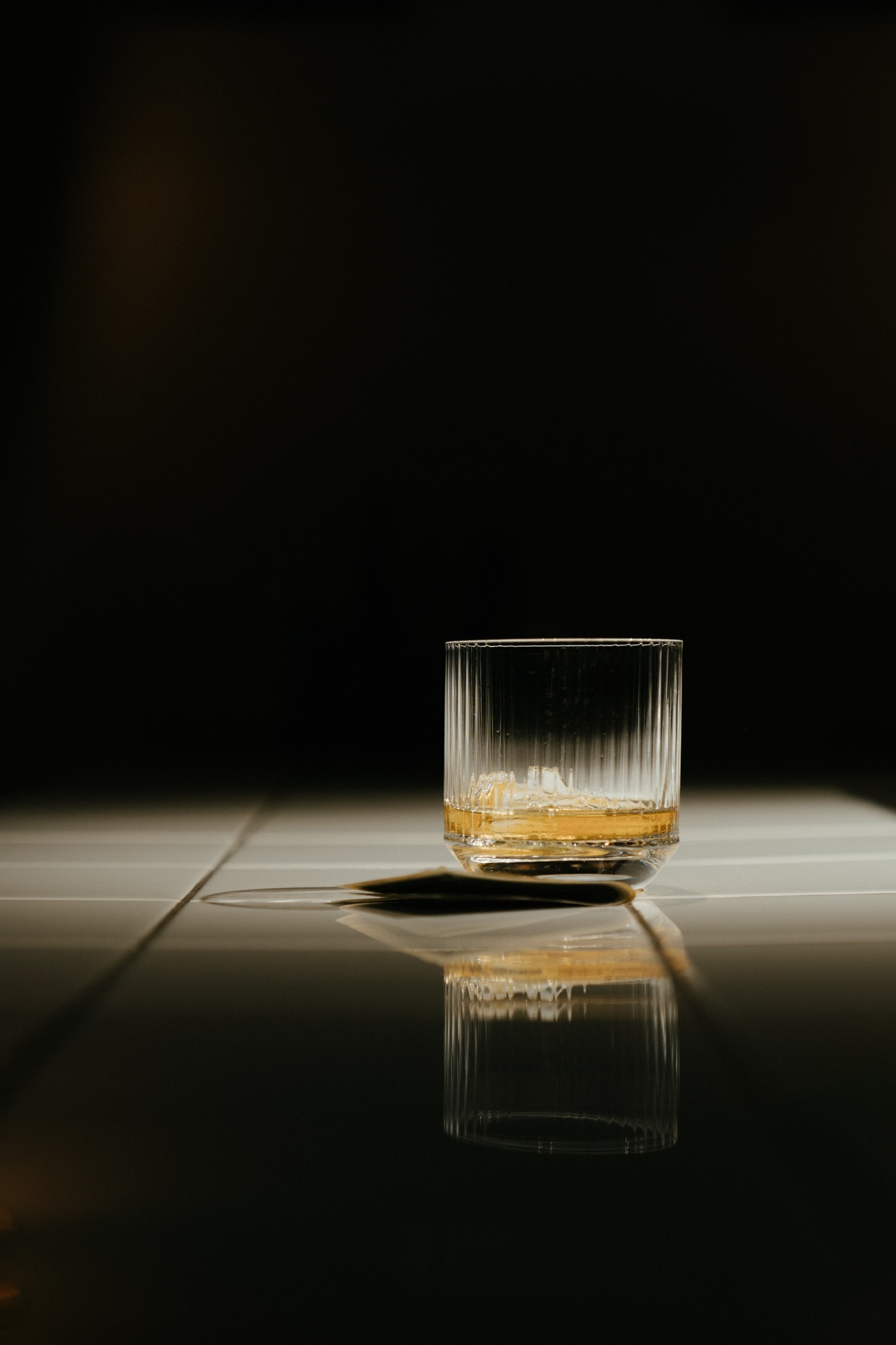 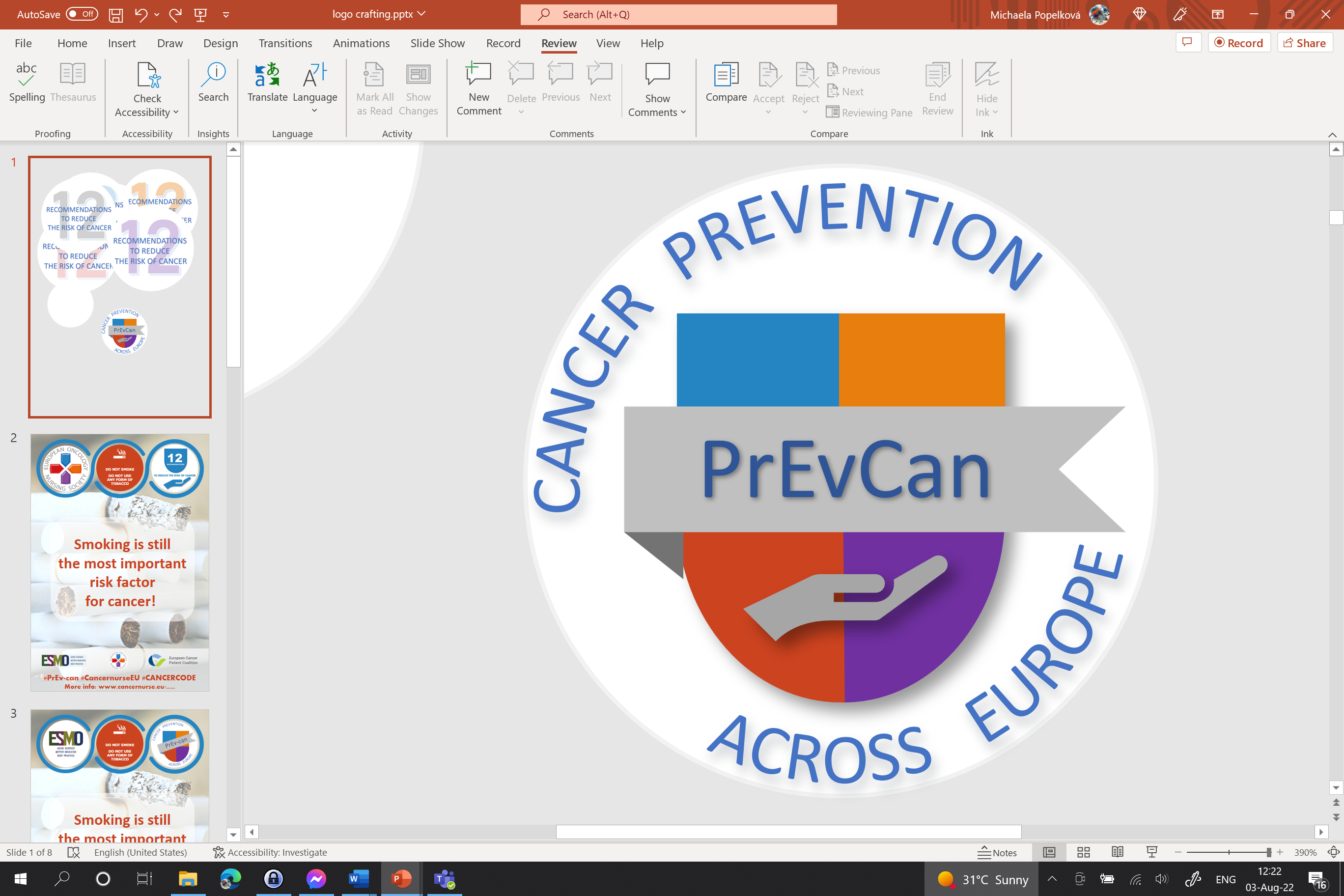 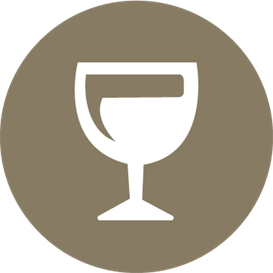 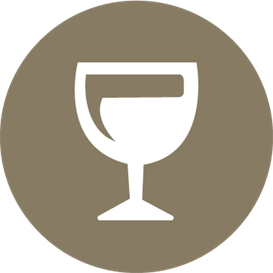 Insira o logotipo ​da sua organizaçãoaqui​
SE CONSUMIR ÁLCOOL, LIMITE O SEU CONSUMO
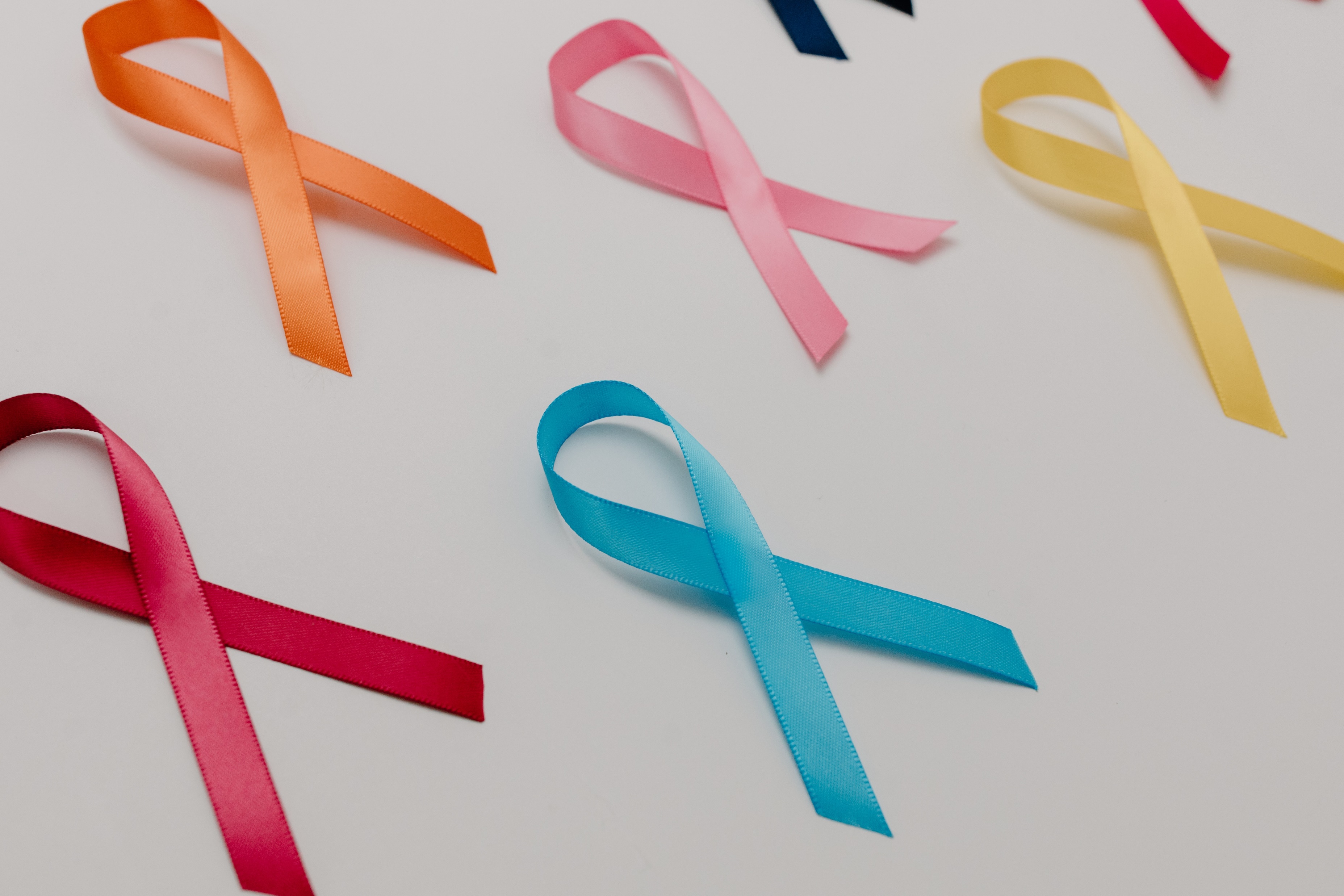 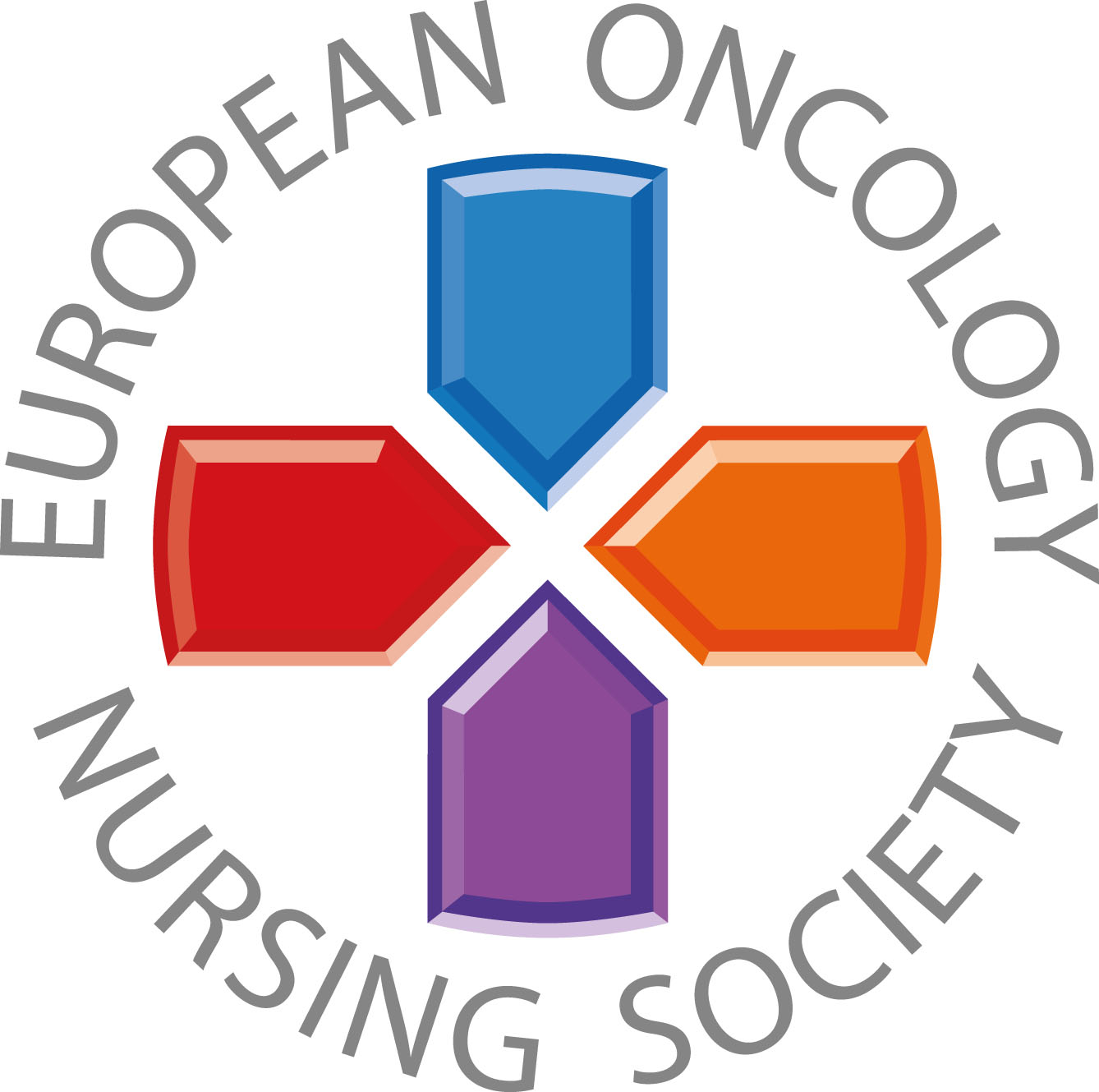 A ingestão de álcool está associada a, pelo menos, 8 tipos de cancro.
#PrEvCan #CANCERCODE
A Campanha PrEvCan© foi iniciada pela EONS e está em execução em associação com um parceiro essencial, a ESMO. Mais informações em: www.cancernurse.eu/prevcan
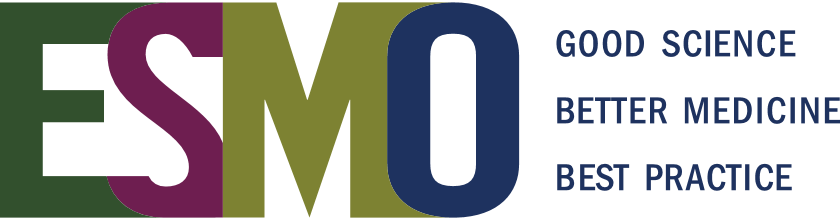 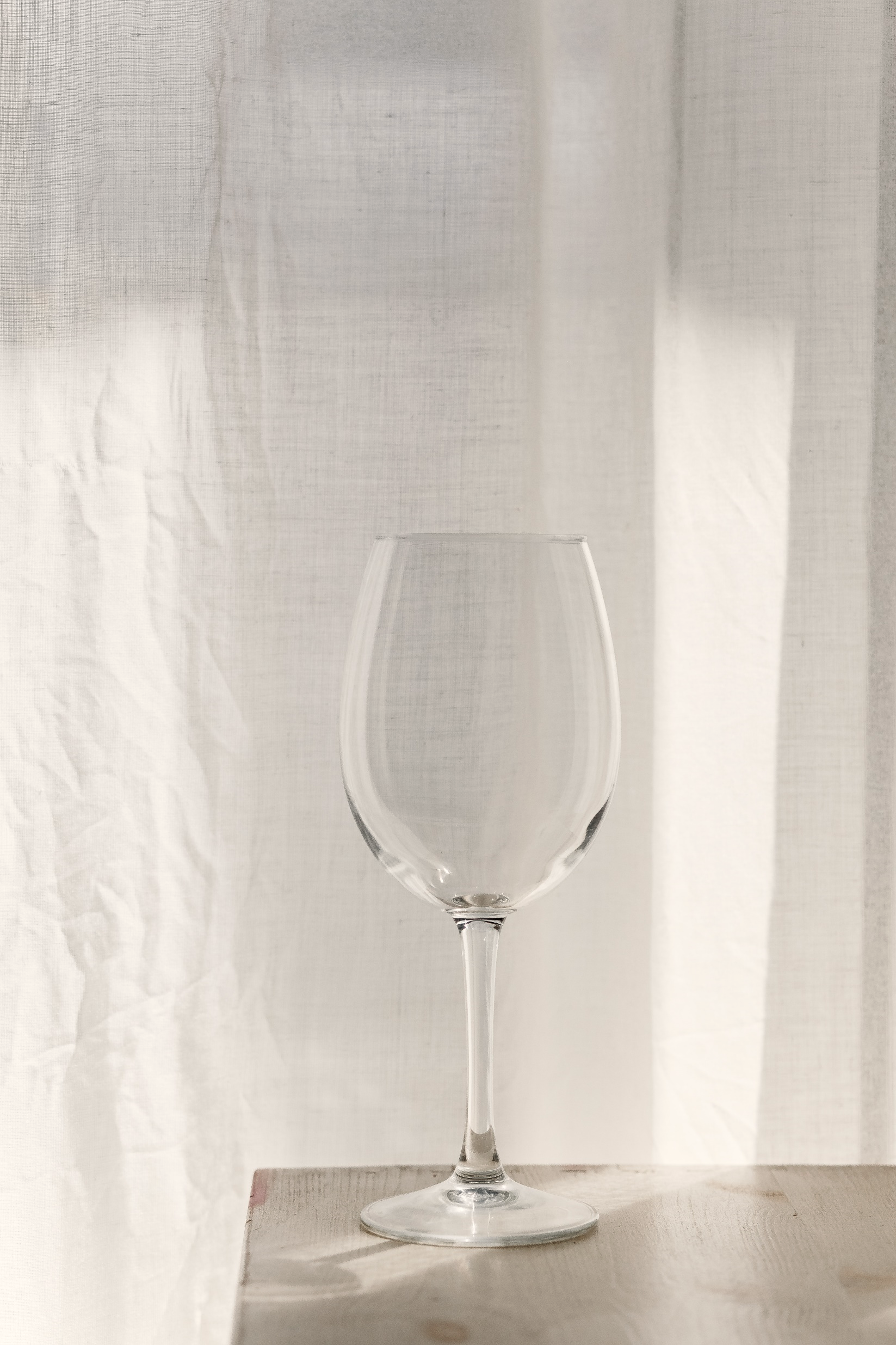 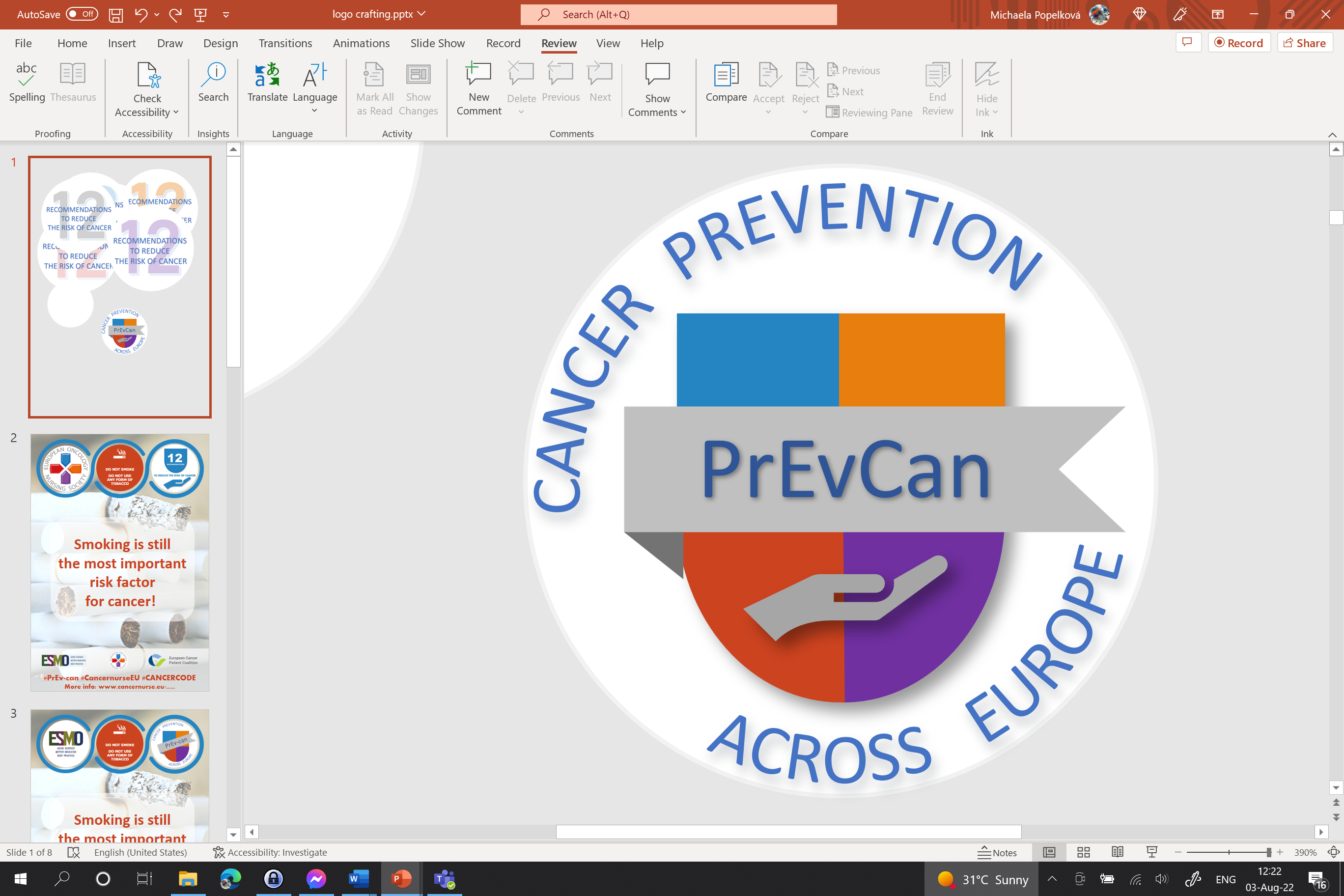 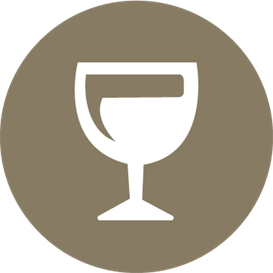 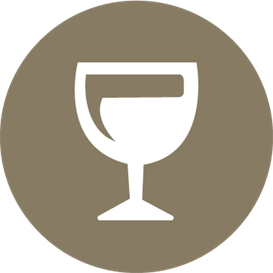 Insira o logotipo ​da sua organizaçãoaqui​
SE CONSUMIR ÁLCOOL, LIMITE O SEU CONSUMO
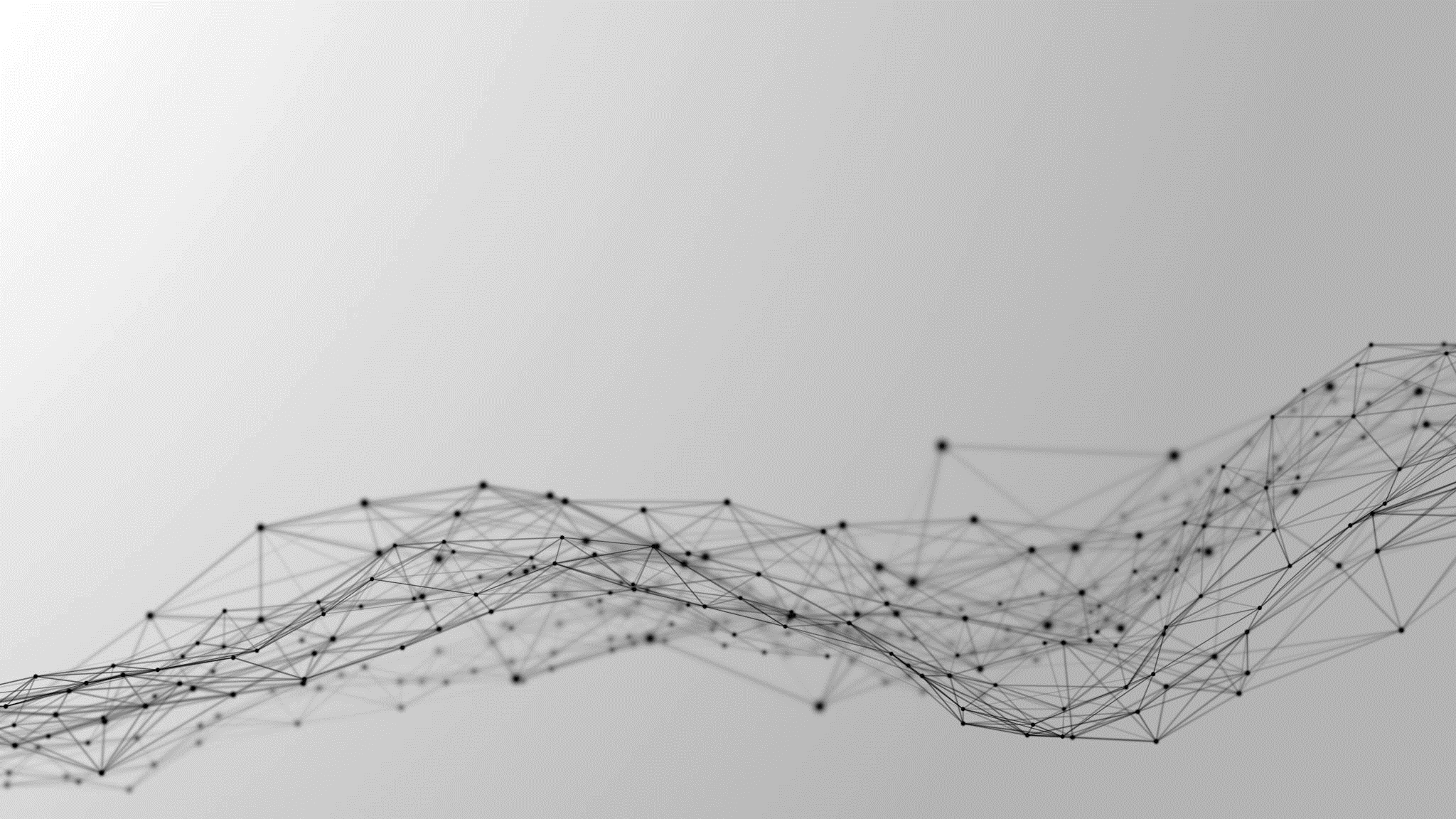 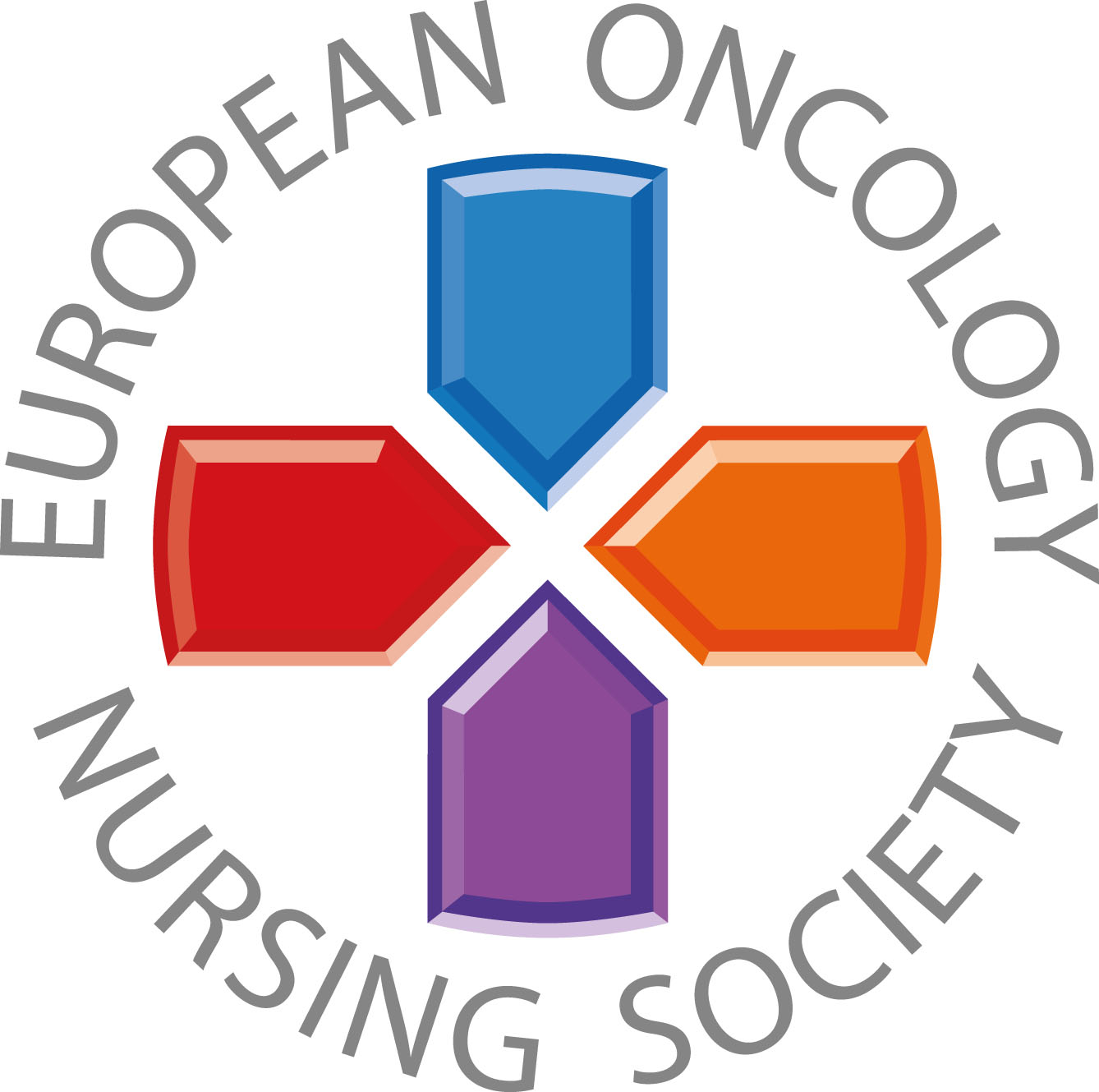 Quanto menos álcool beber, menor é o seu risco de desenvolver cancro.
#PrEvCan #CANCERCODE
A Campanha PrEvCan© foi iniciada pela EONS e está em execução em associação com um parceiro essencial, a ESMO. Mais informações em: www.cancernurse.eu/prevcan
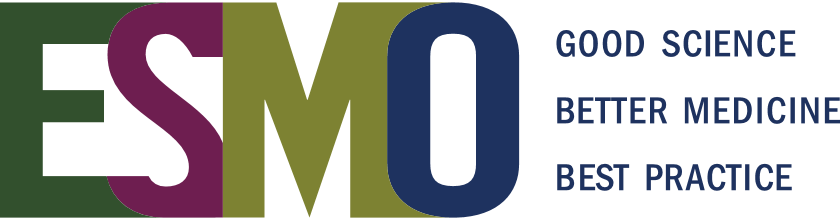 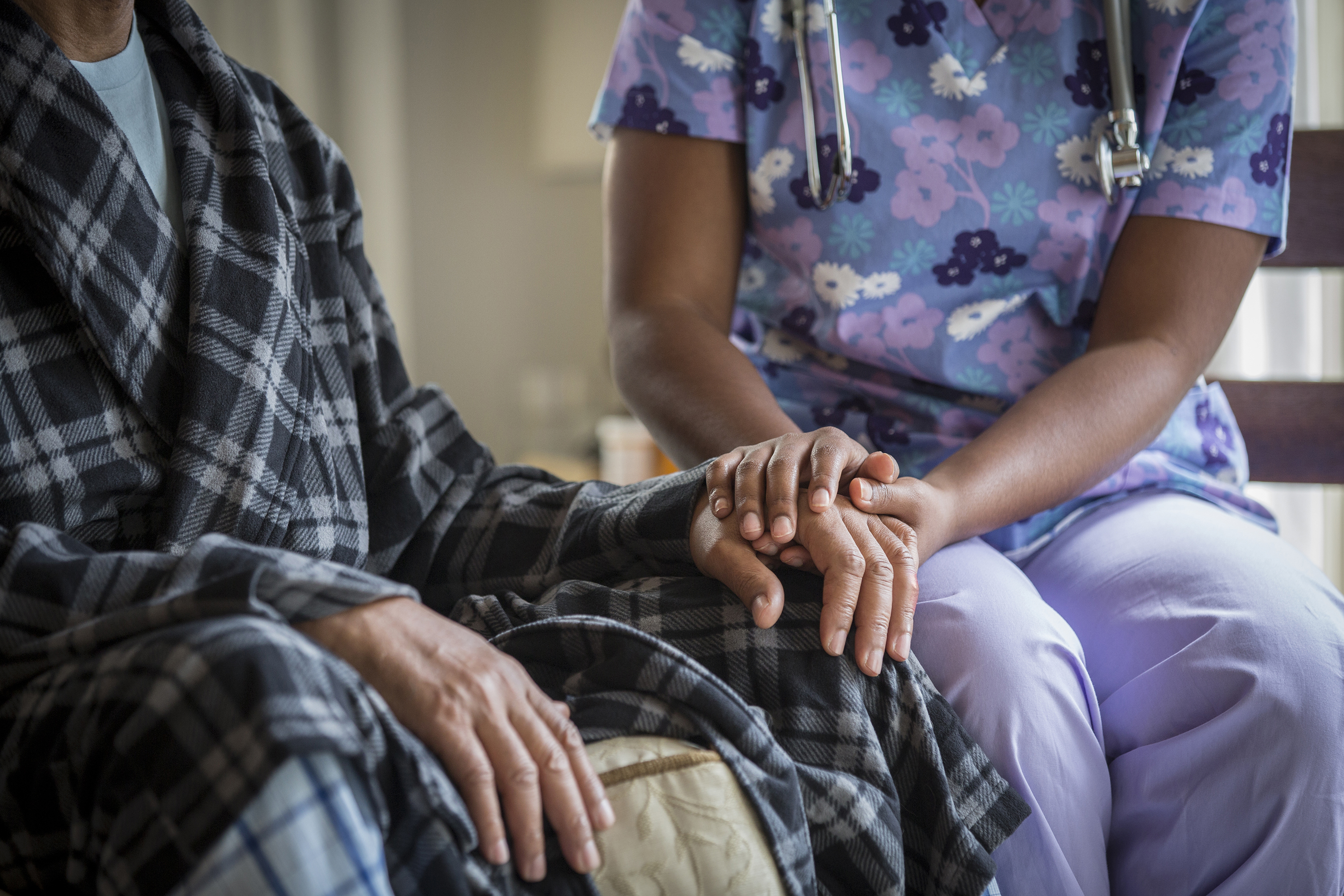 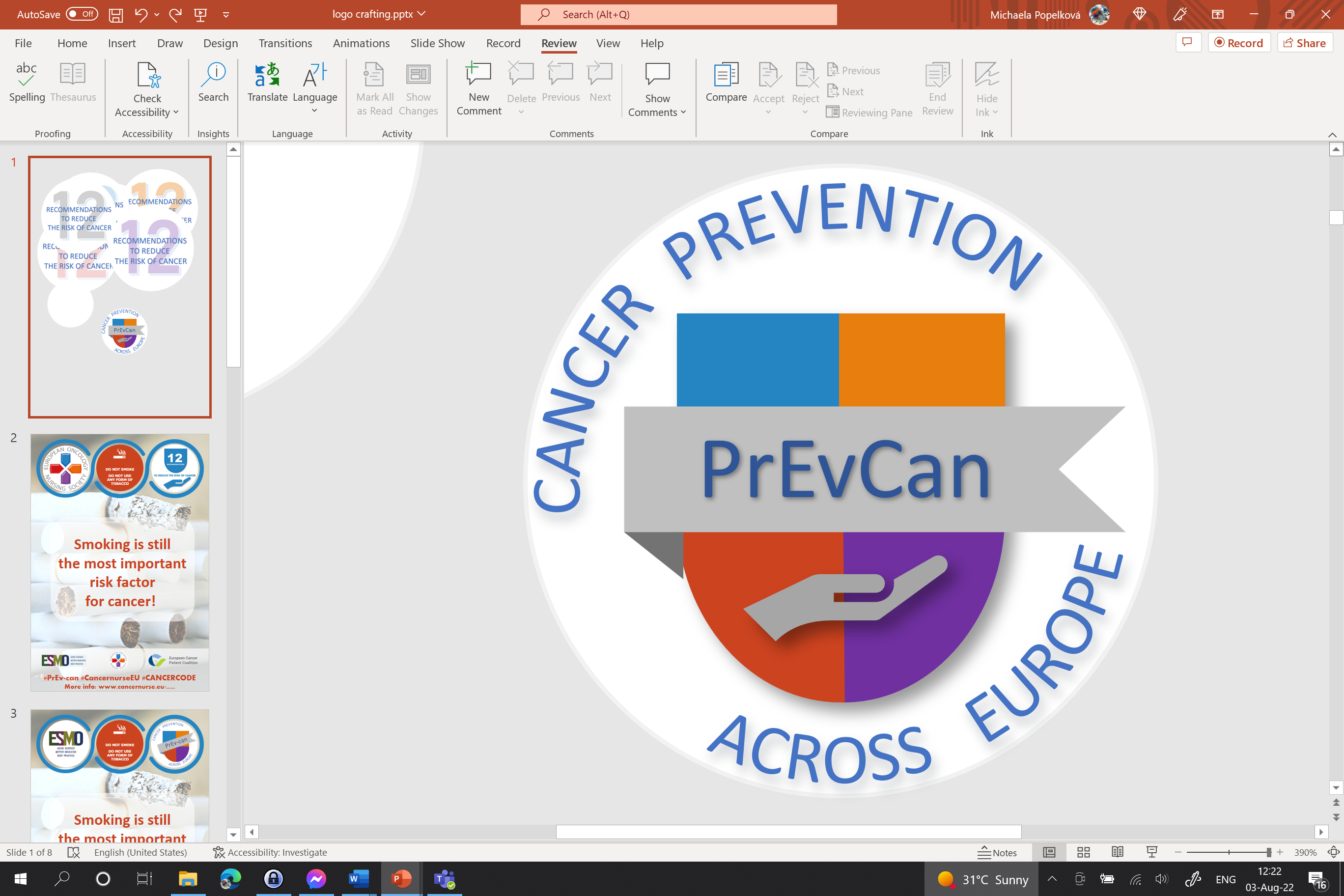 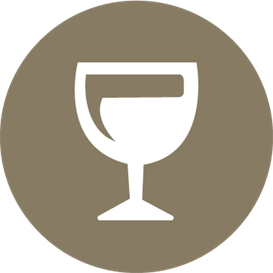 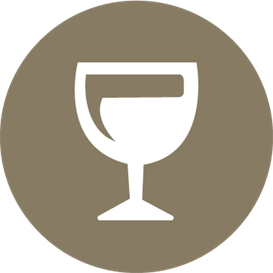 Insira o logotipo ​da sua organizaçãoaqui​
SE CONSUMIR ÁLCOOL, LIMITE O SEU CONSUMO
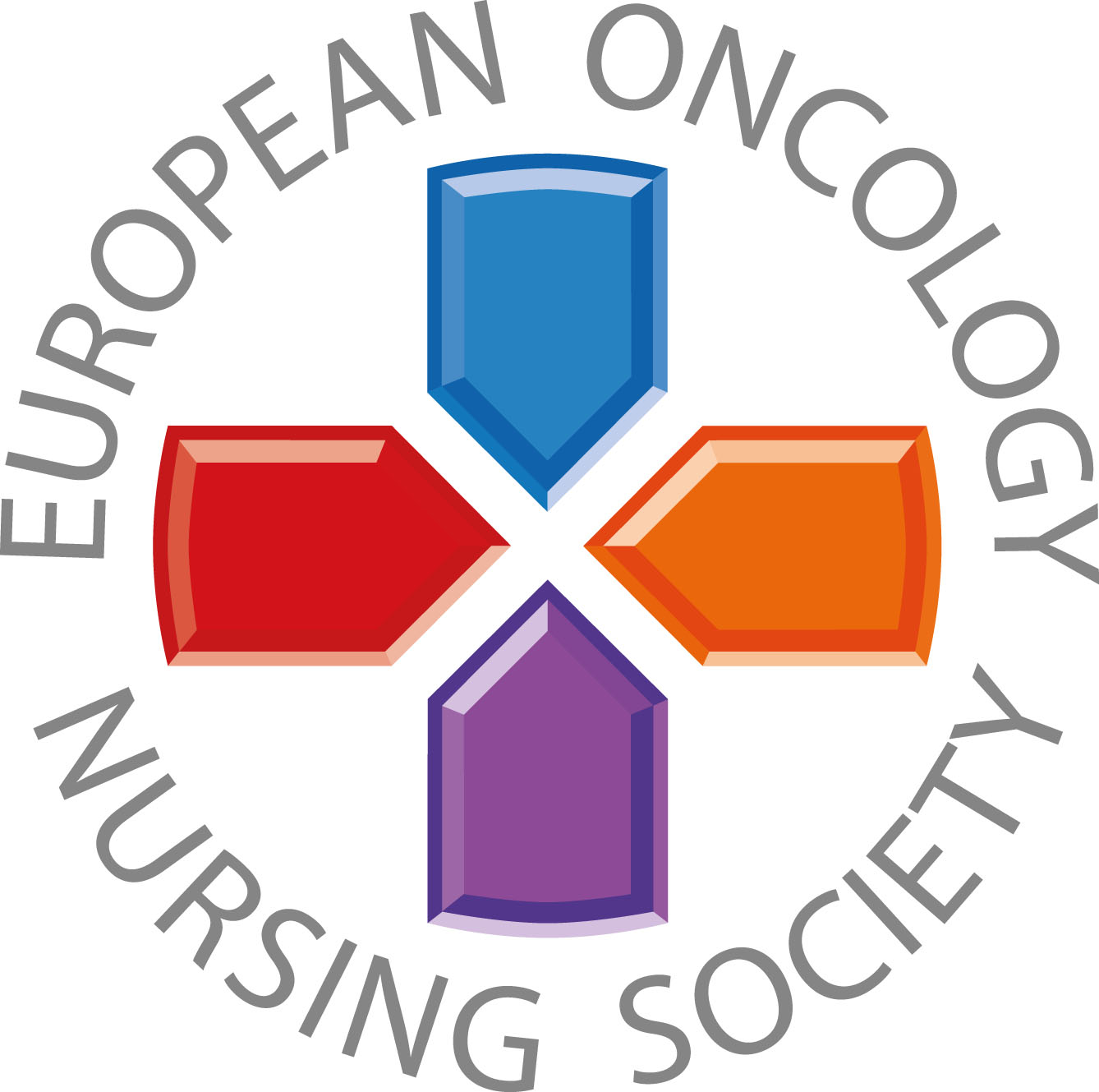 Peça apoio ao seu enfermeiro ou a outro profissional de saúde.
#PrEvCan #CANCERCODE
A Campanha PrEvCan© foi iniciada pela EONS e está em execução em associação com um parceiro essencial, a ESMO. Mais informações em: www.cancernurse.eu/prevcan
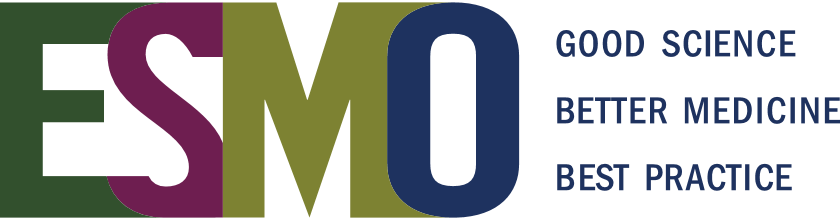 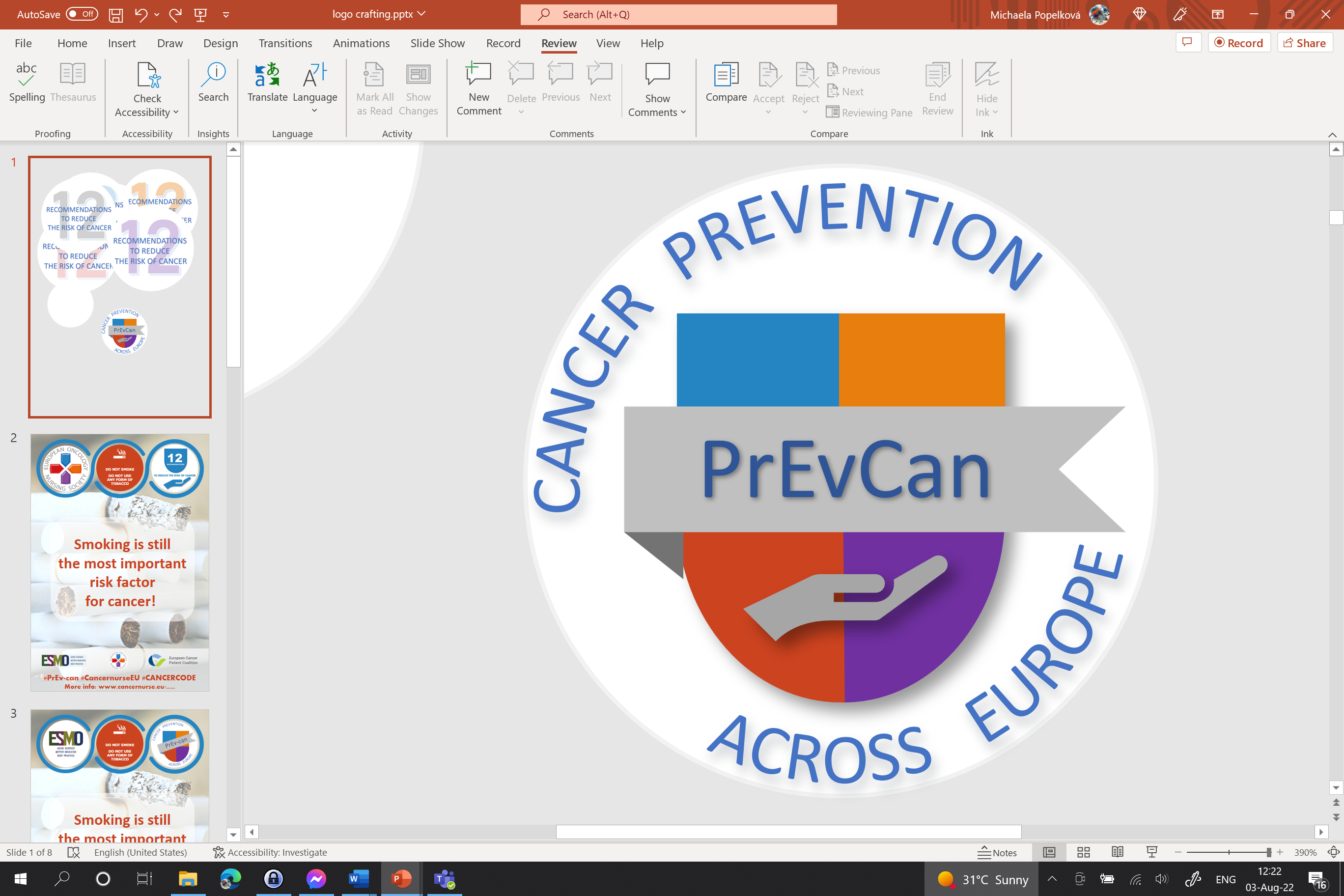 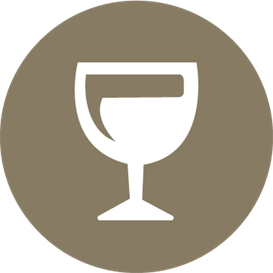 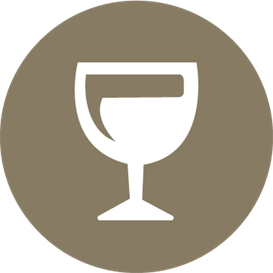 SE CONSUMIR ÁLCOOL, LIMITE O SEU CONSUMO
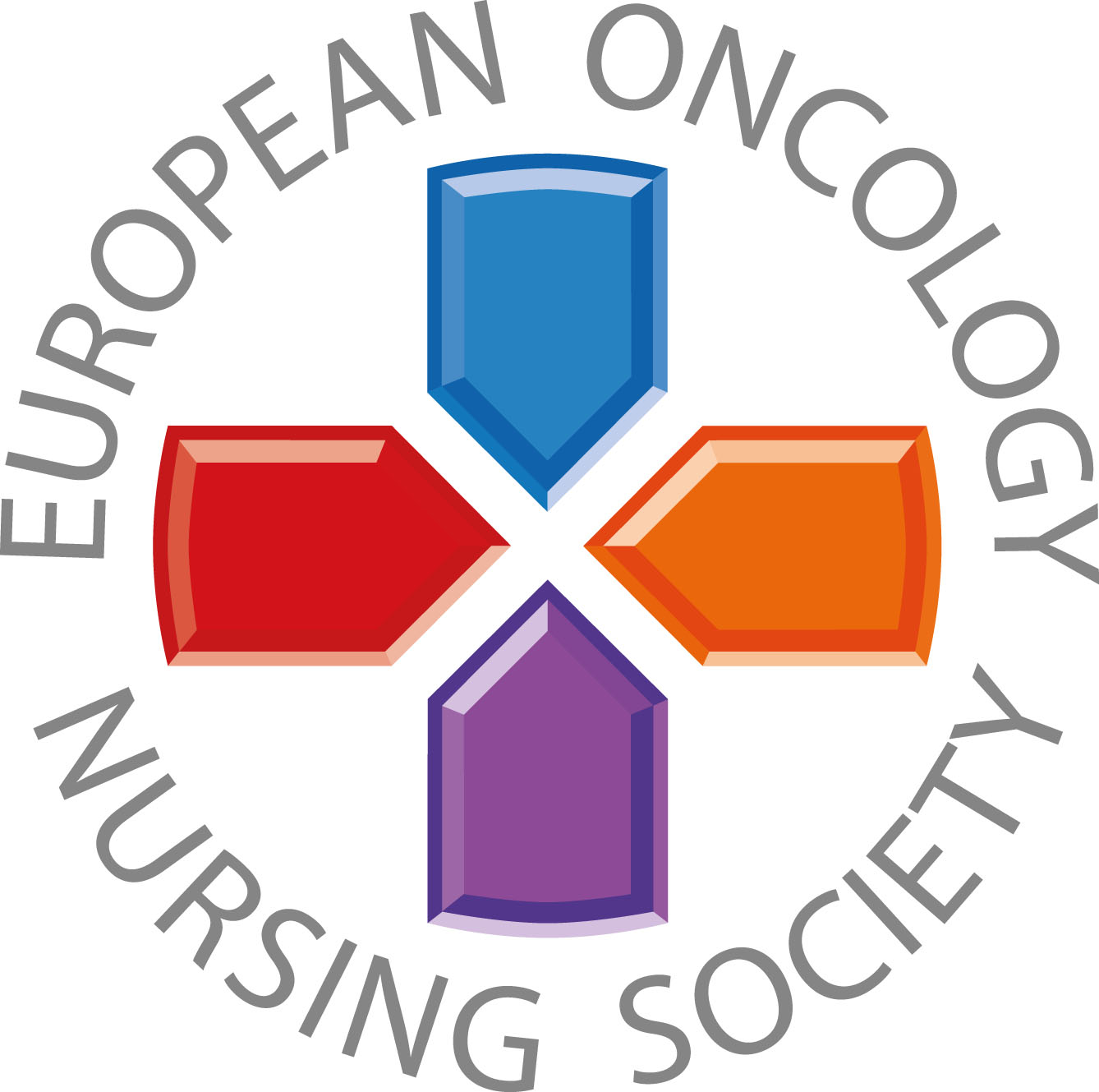 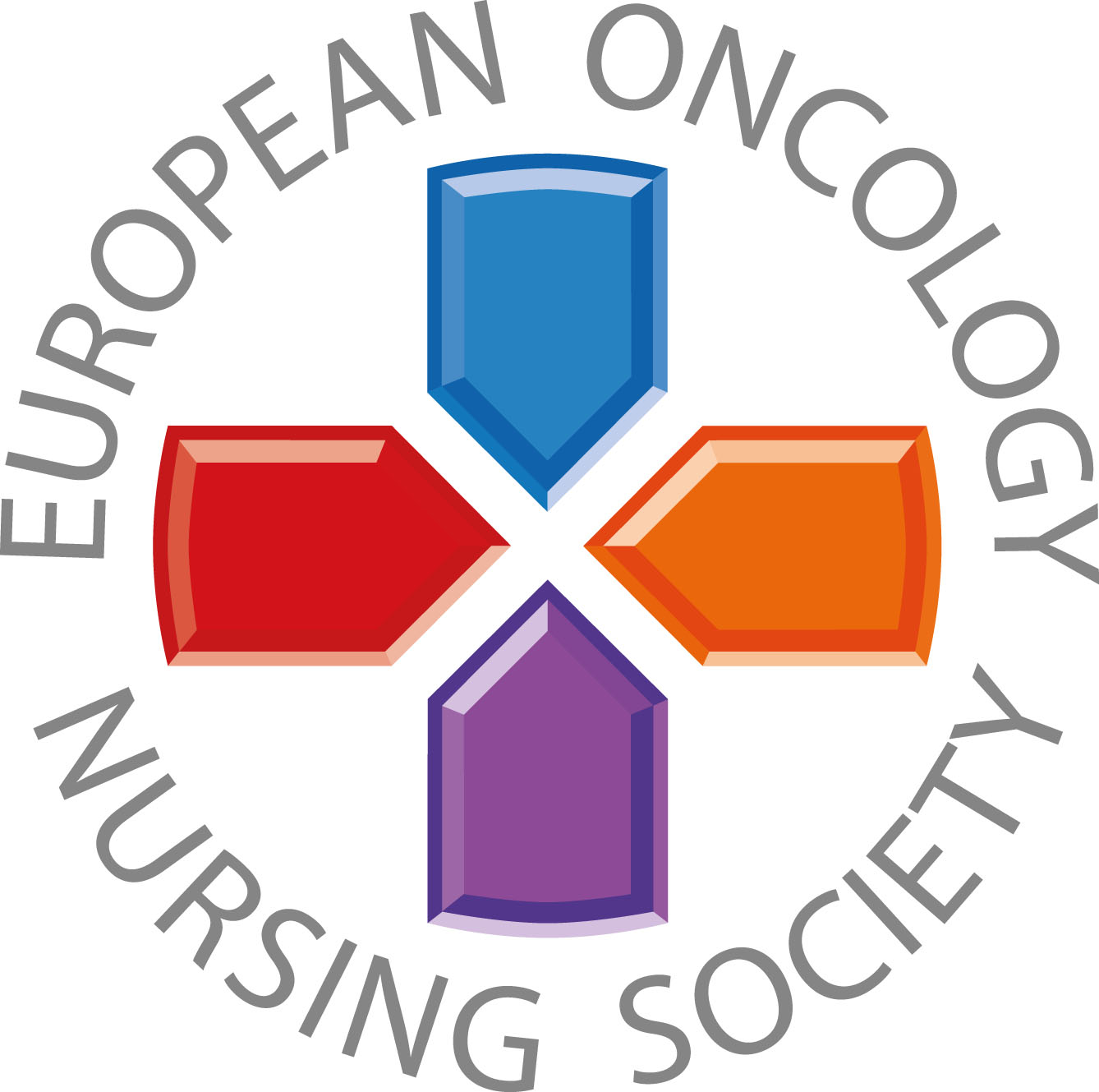 Mensagens para Profissionais de Saúde
#PrEvCan #CANCERCODE
A Campanha PrEvCan© foi iniciada pela EONS e está em execução em associação com um parceiro essencial, a ESMO. Mais informações em: www.cancernurse.eu/prevcan
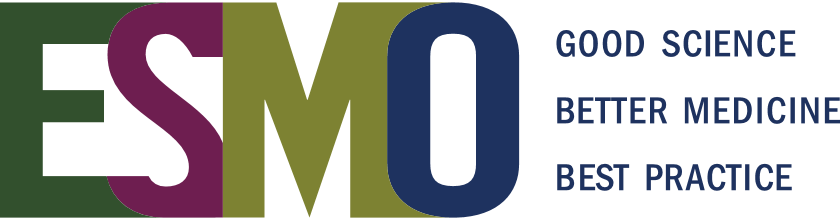 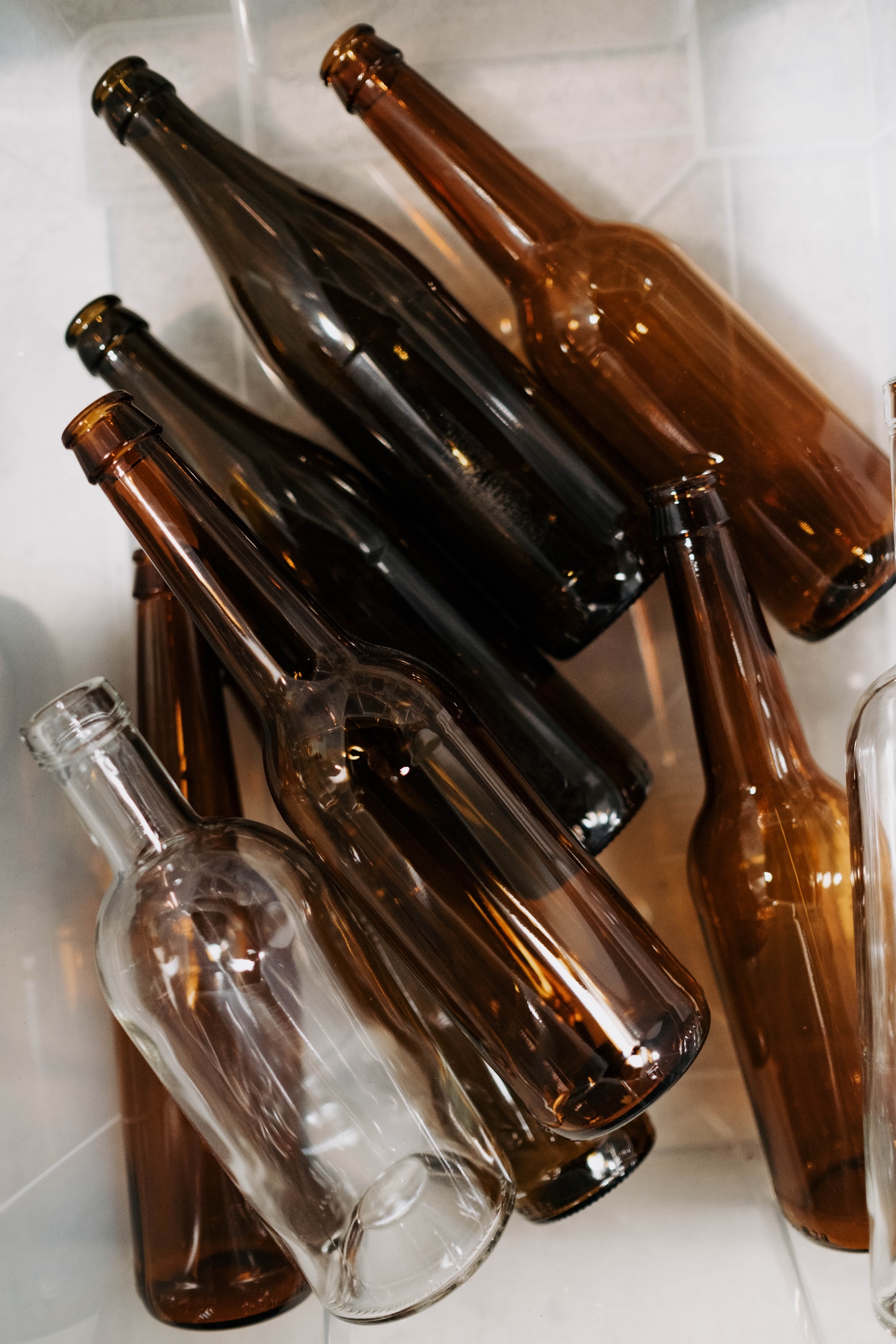 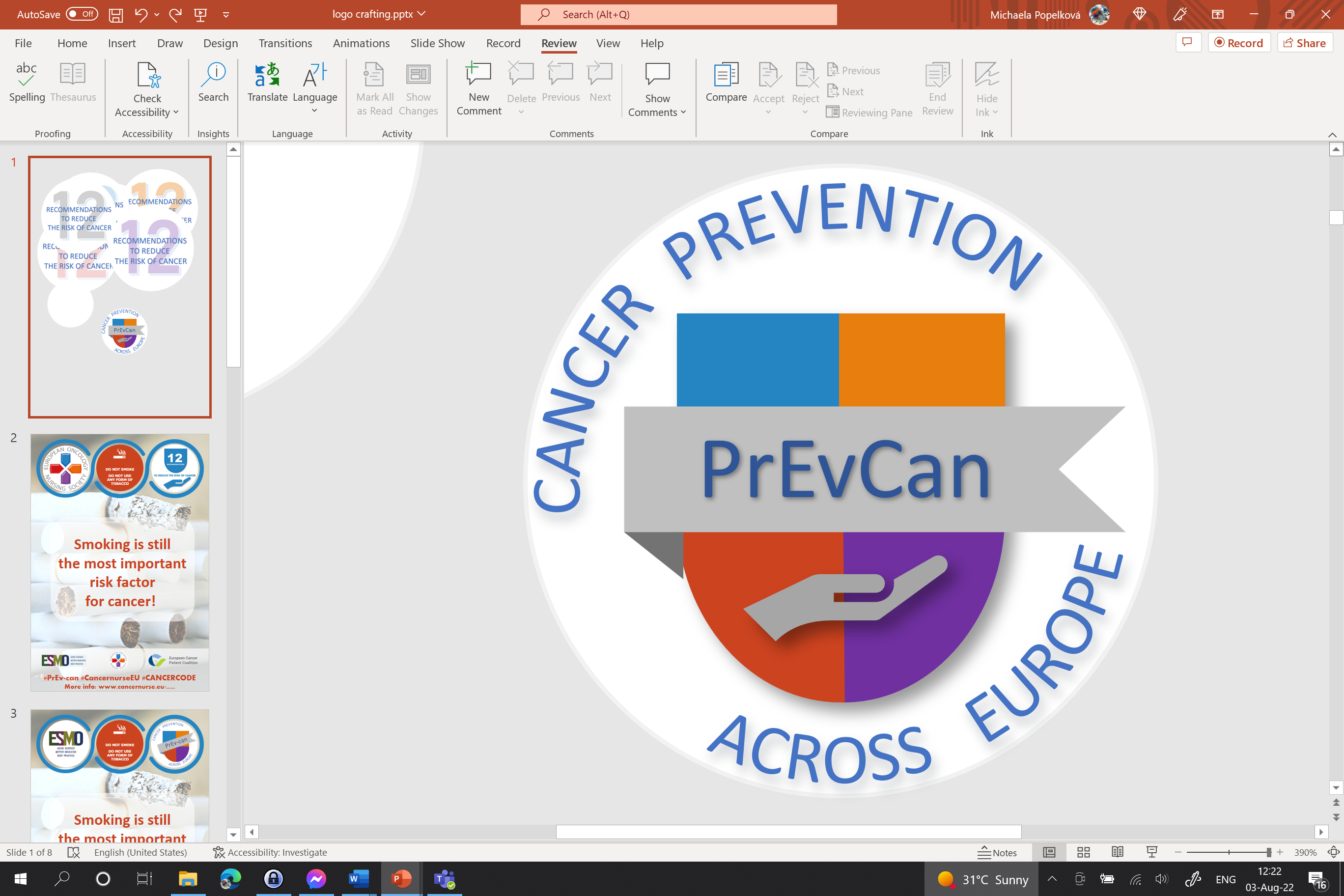 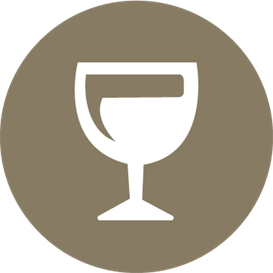 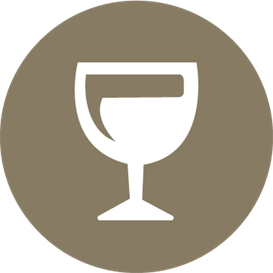 Insira o logotipo ​da sua organizaçãoaqui​
SE CONSUMIR ÁLCOOL, LIMITE O SEU CONSUMO
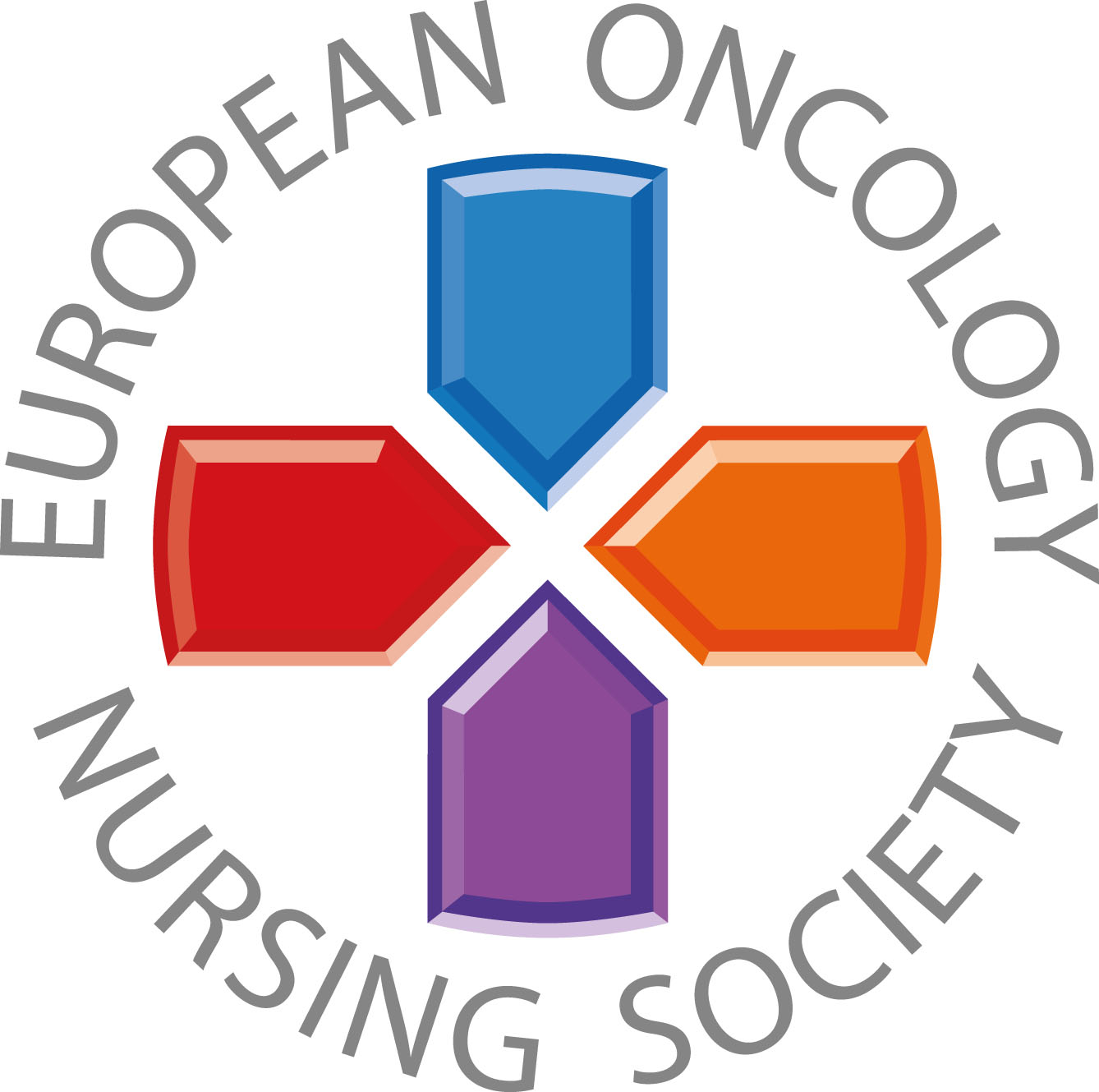 Avalie sempre os hábitos alcoólicos dos seus doentes.
#PrEvCan #CANCERCODE
A Campanha PrEvCan© foi iniciada pela EONS e está em execução em associação com um parceiro essencial, a ESMO. Mais informações em: www.cancernurse.eu/prevcan
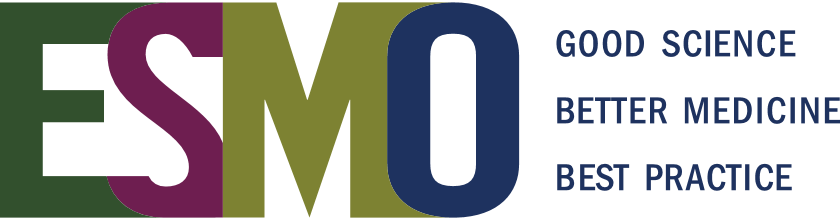 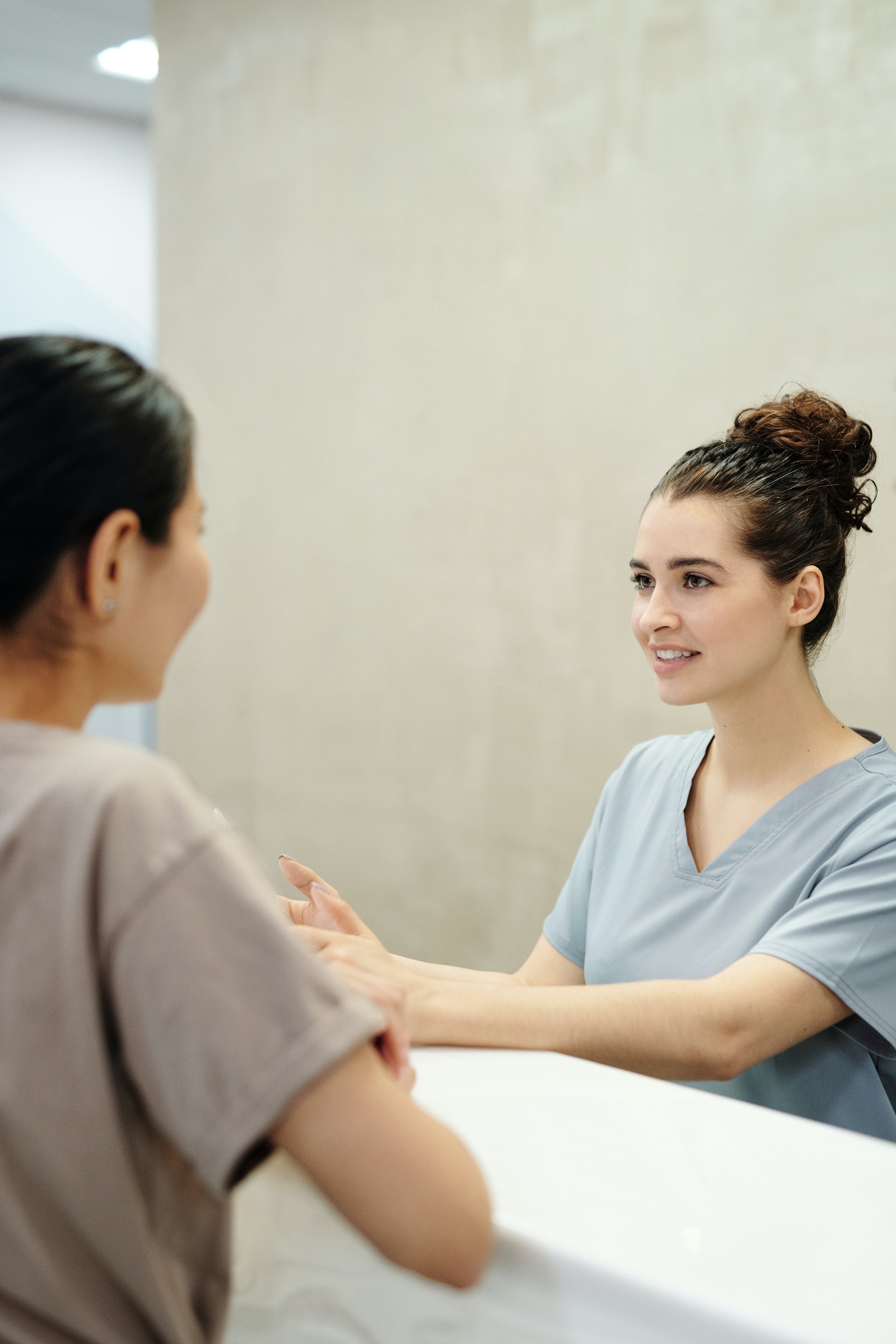 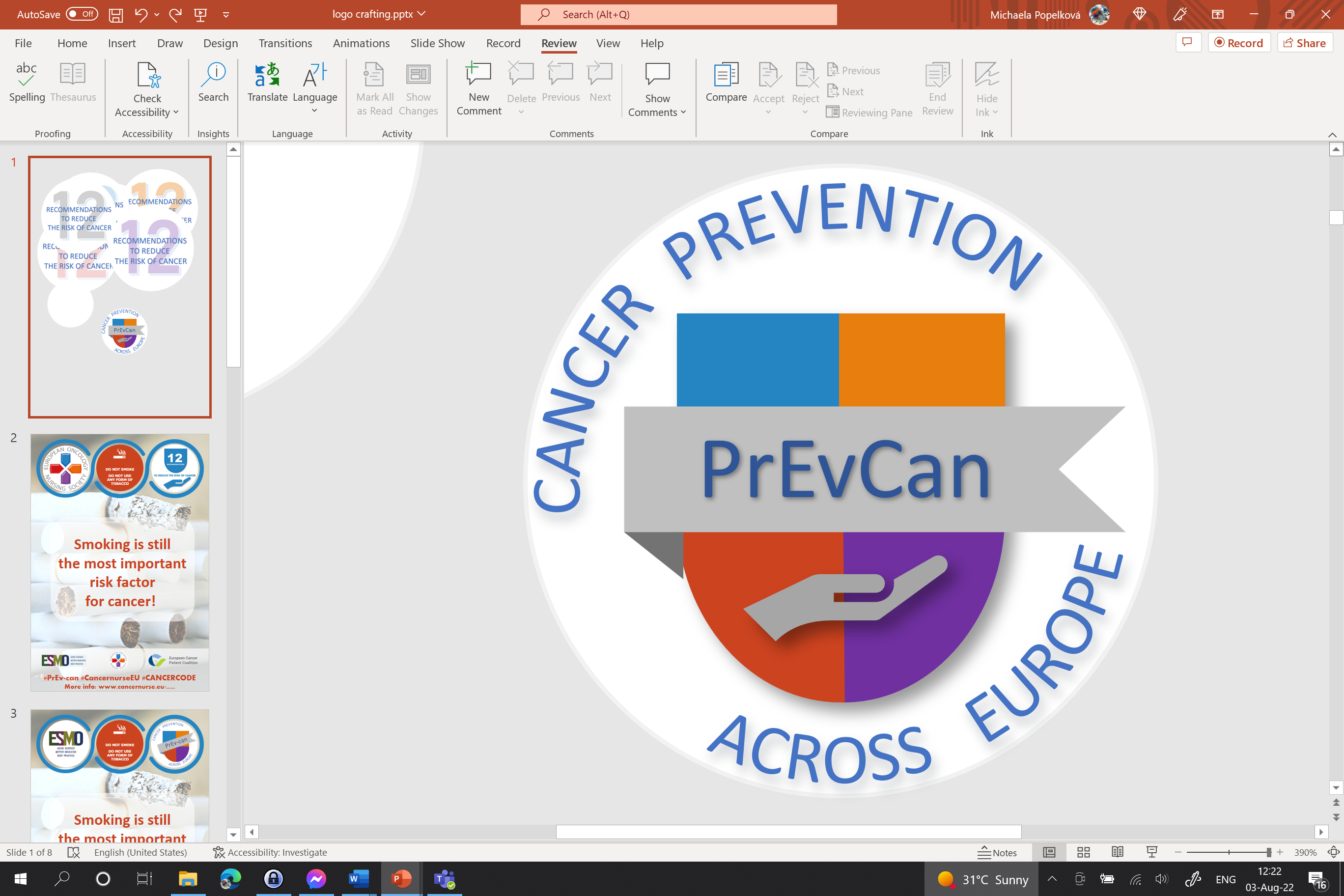 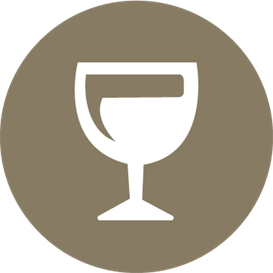 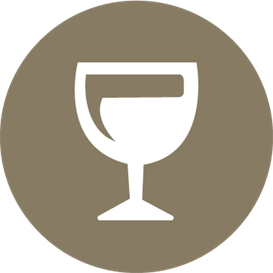 Insira o logotipo ​da sua organizaçãoaqui​
SE CONSUMIR ÁLCOOL, LIMITE O SEU CONSUMO
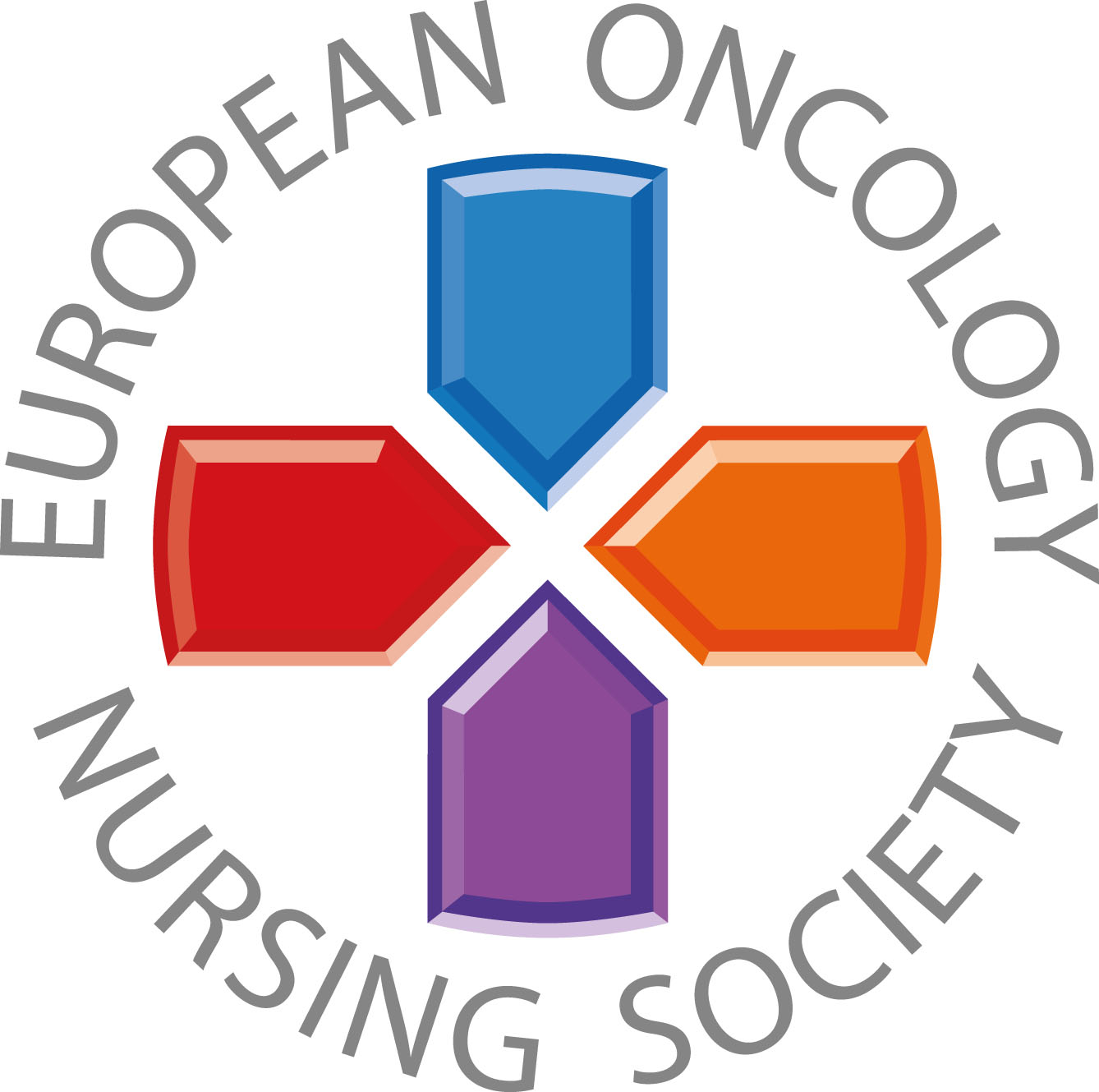 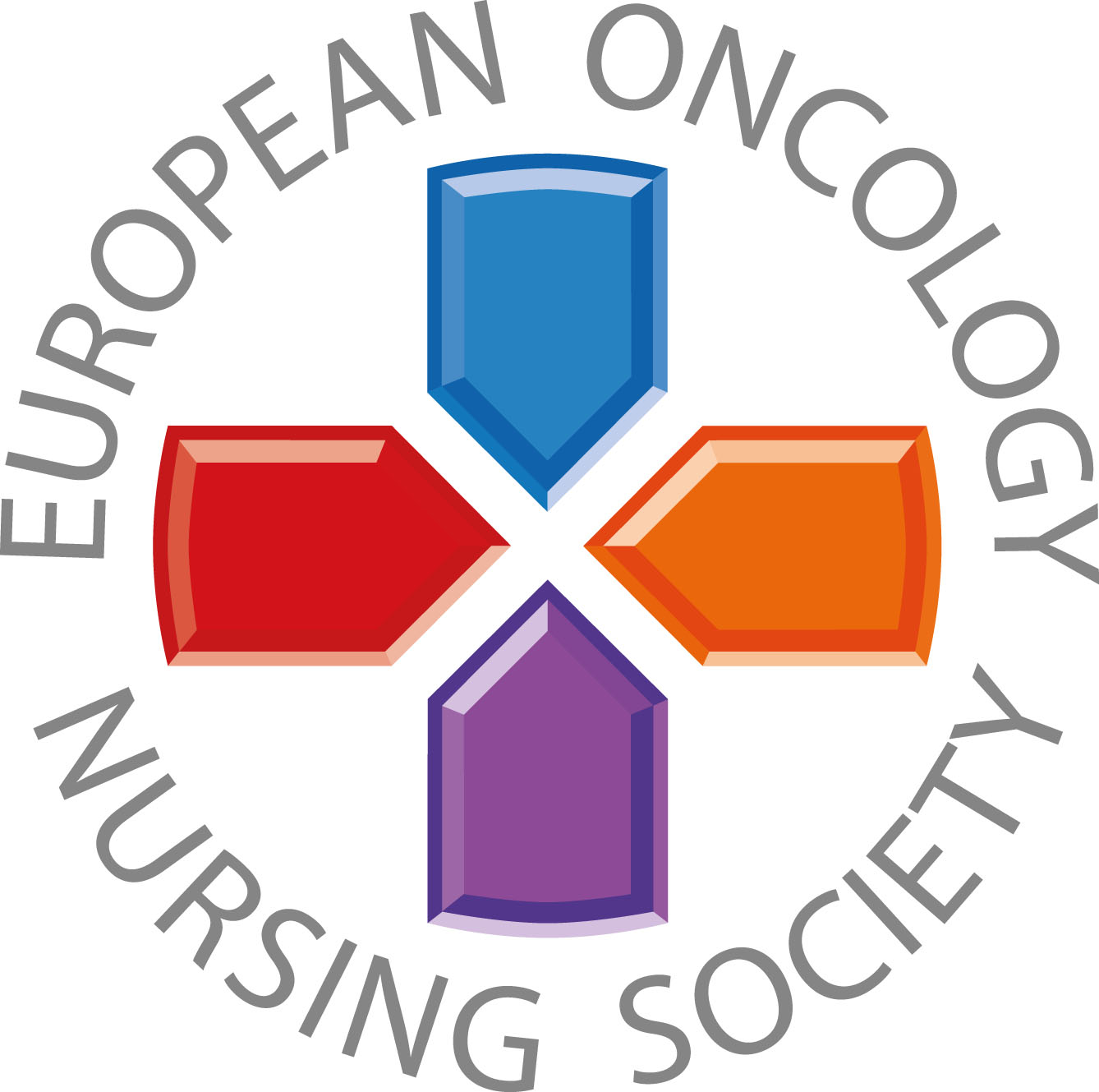 Ofereça aconselhamento, suporte e acompanhamento.
#PrEvCan #CANCERCODE
A Campanha PrEvCan© foi iniciada pela EONS e está em execução em associação com um parceiro essencial, a ESMO. Mais informações em: www.cancernurse.eu/prevcan
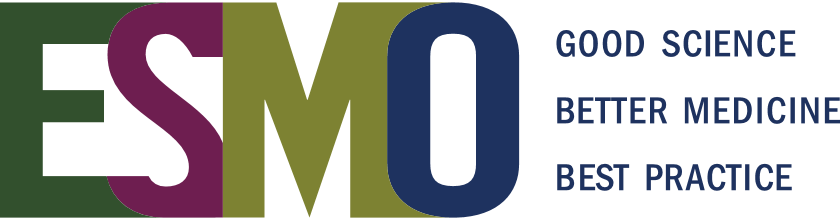 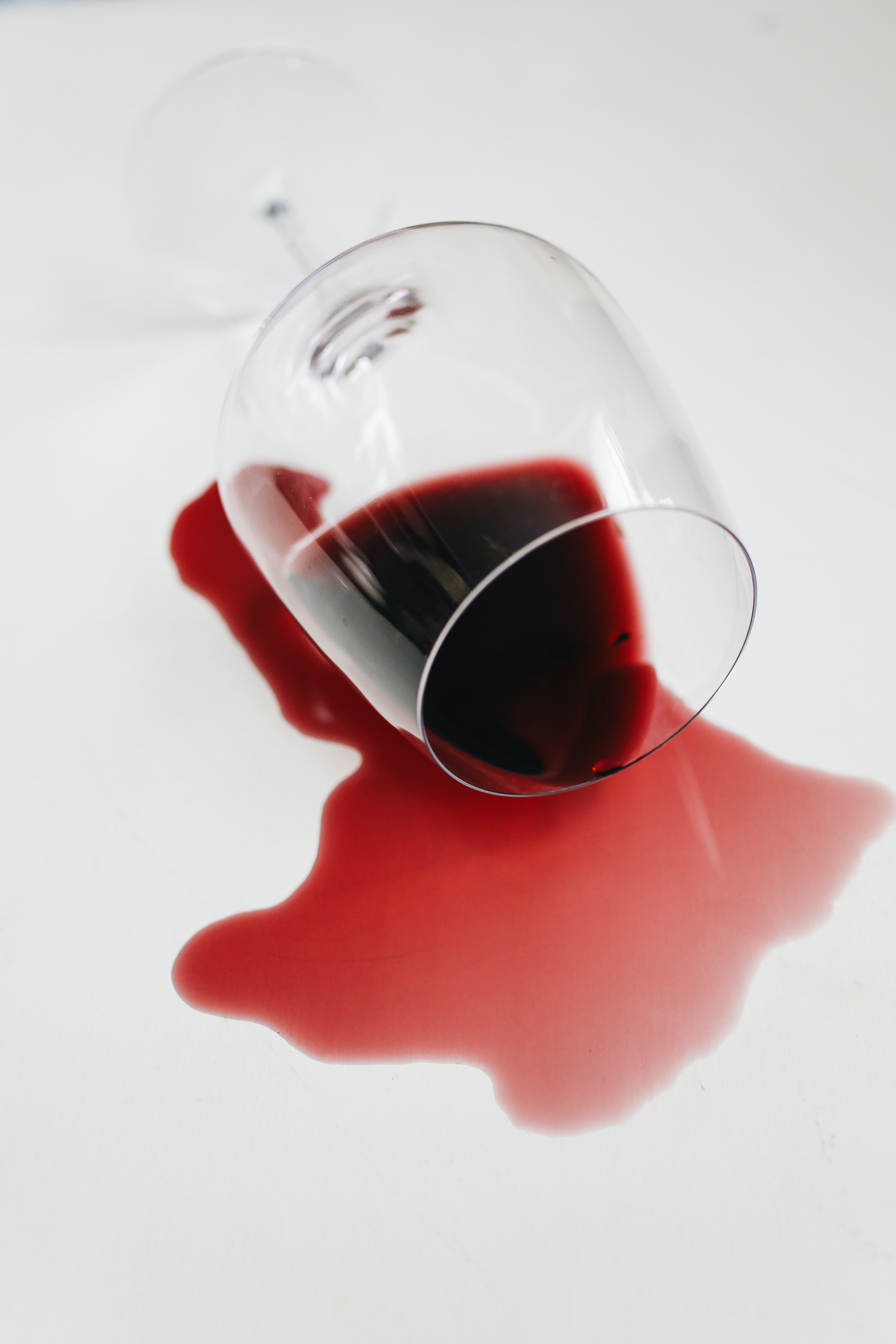 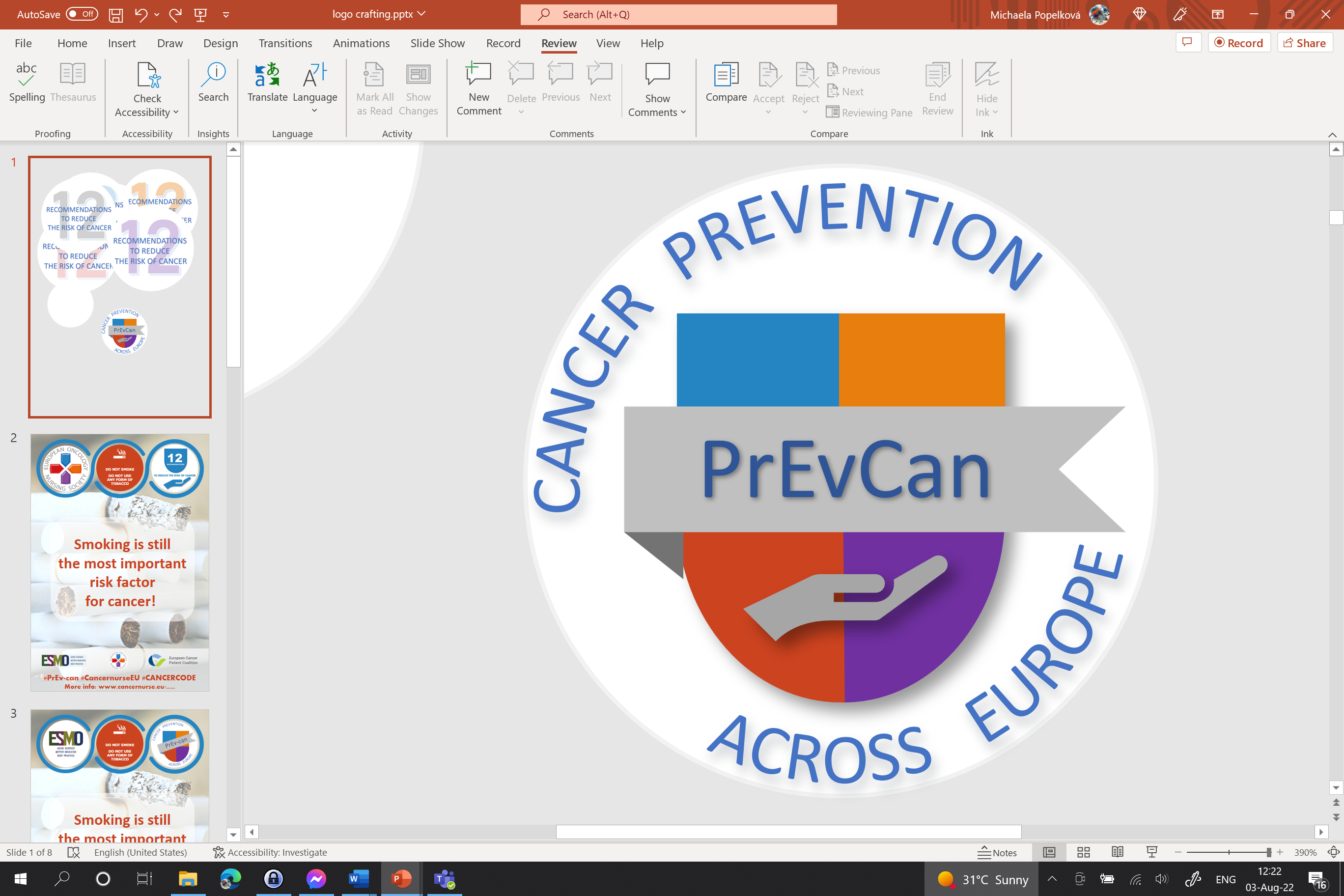 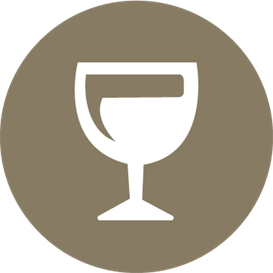 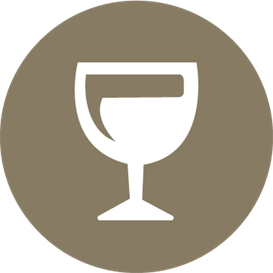 Insira o logotipo ​da sua organizaçãoaqui​
SE CONSUMIR ÁLCOOL, LIMITE O SEU CONSUMO
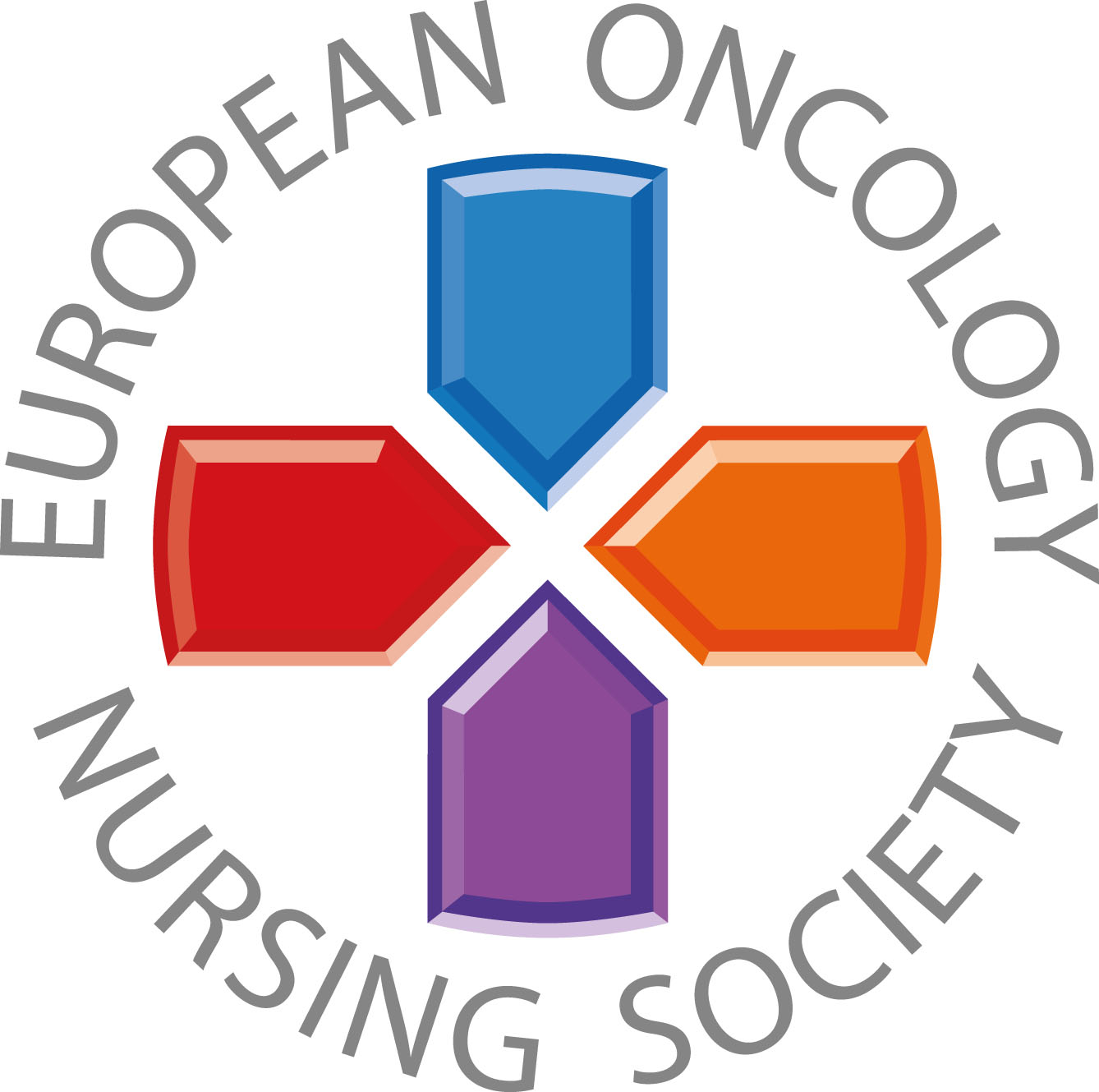 Insira a sua fotografia
Texto personalizado
#PrEvCan #CANCERCODE
A Campanha PrEvCan© foi iniciada pela EONS e está em execução em associação com um parceiro essencial, a ESMO. Mais informações em: www.cancernurse.eu/prevcan
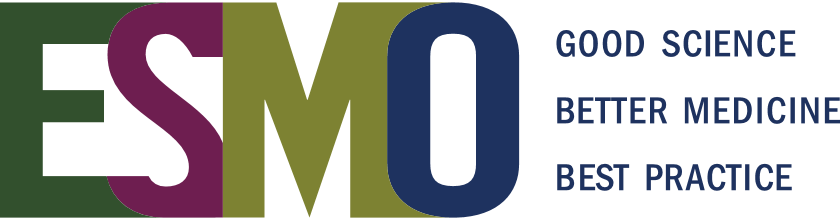